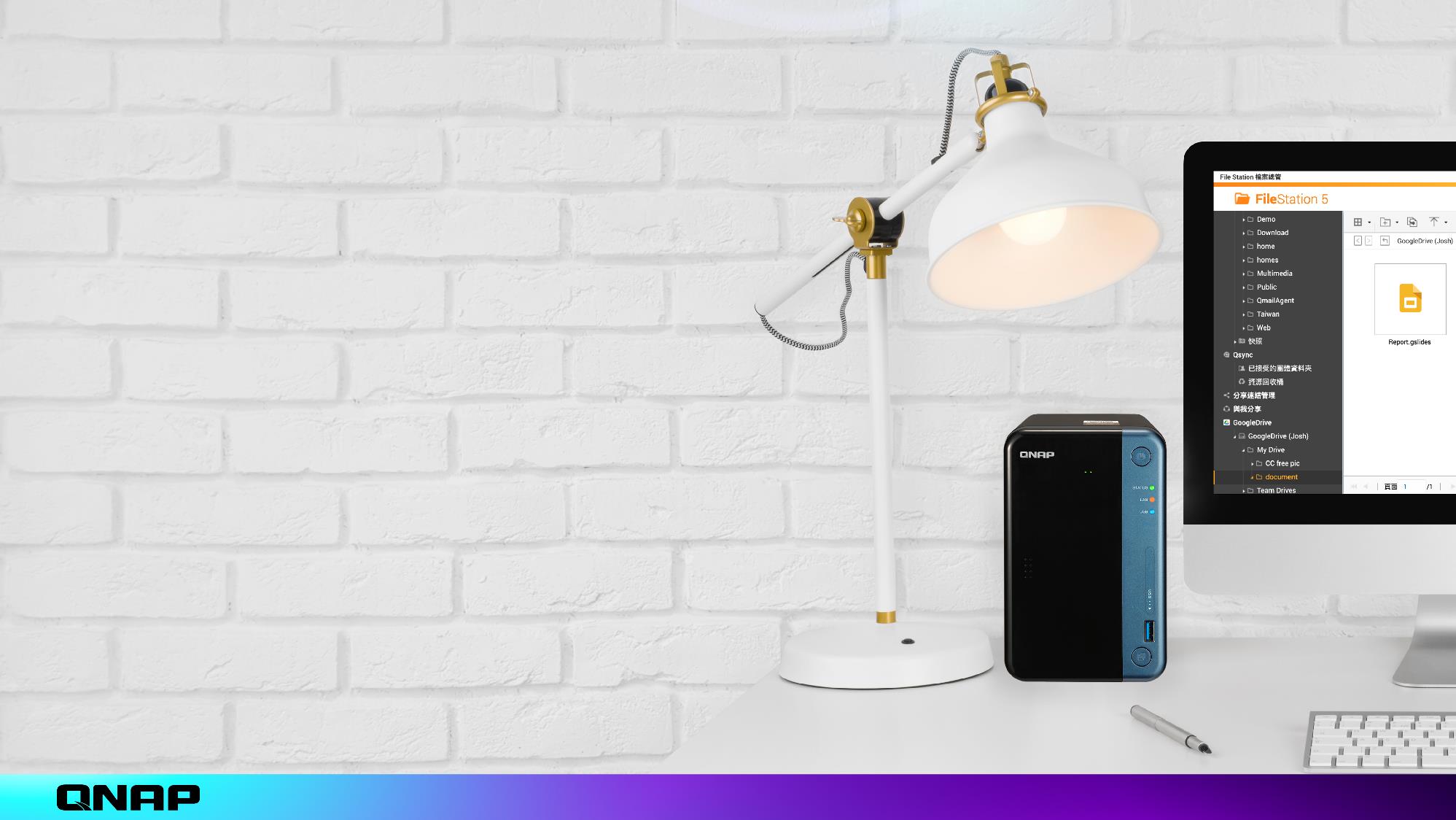 3 faces let File Station become your good partner!
Document collaboration - NAS is the workspace for your team
Security upgraded - prevent files not to be leaked
HBS 3.0 QuDedup integration - let File Station restore your file
Document Collaboration-NAS is the work space for your team
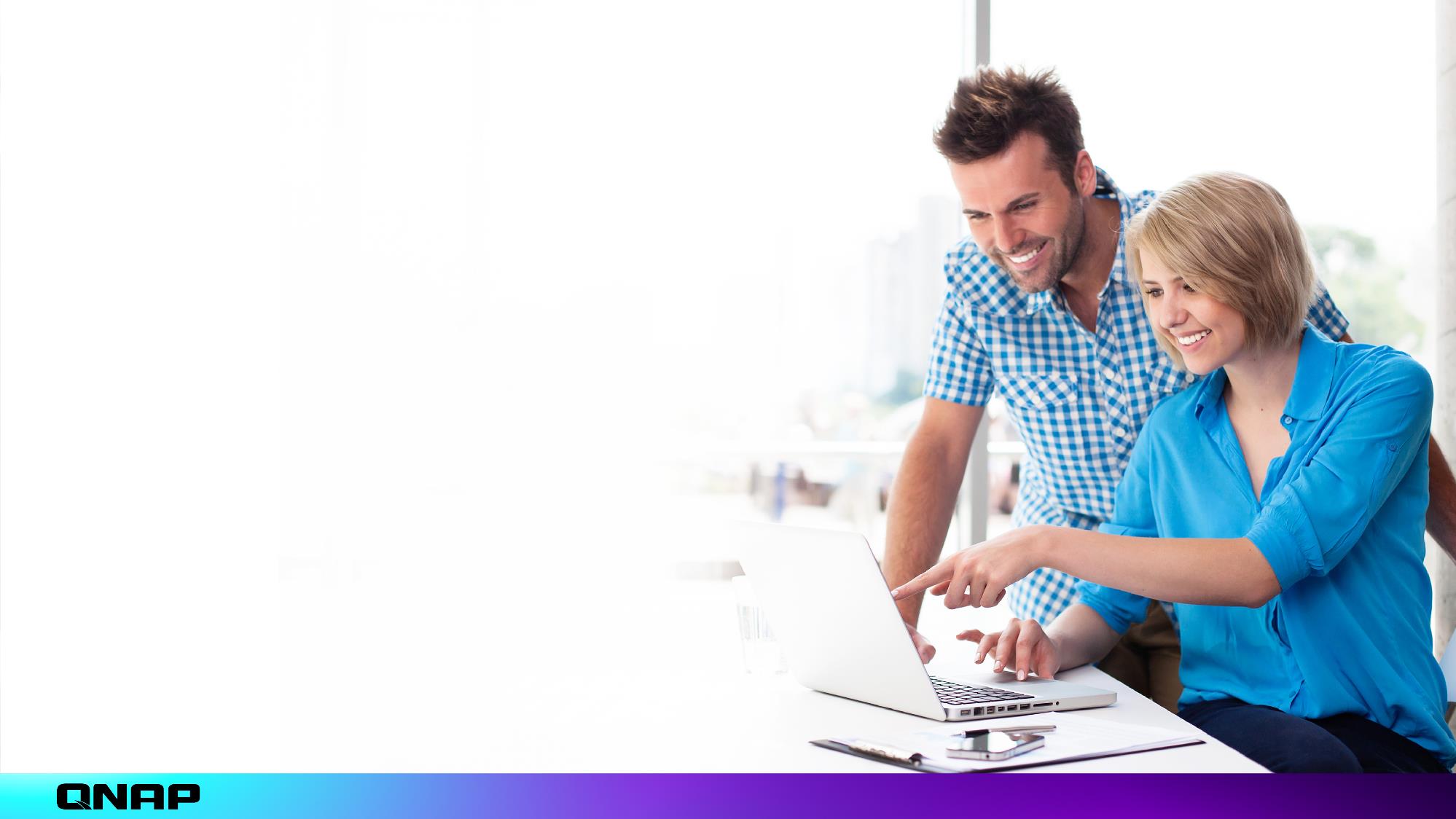 Completely supports 3 types of documents
Microsoft Office - editing and collaboration
Google documents - opening to edit and converting to backup 
iWork documents - converting to preview and edit
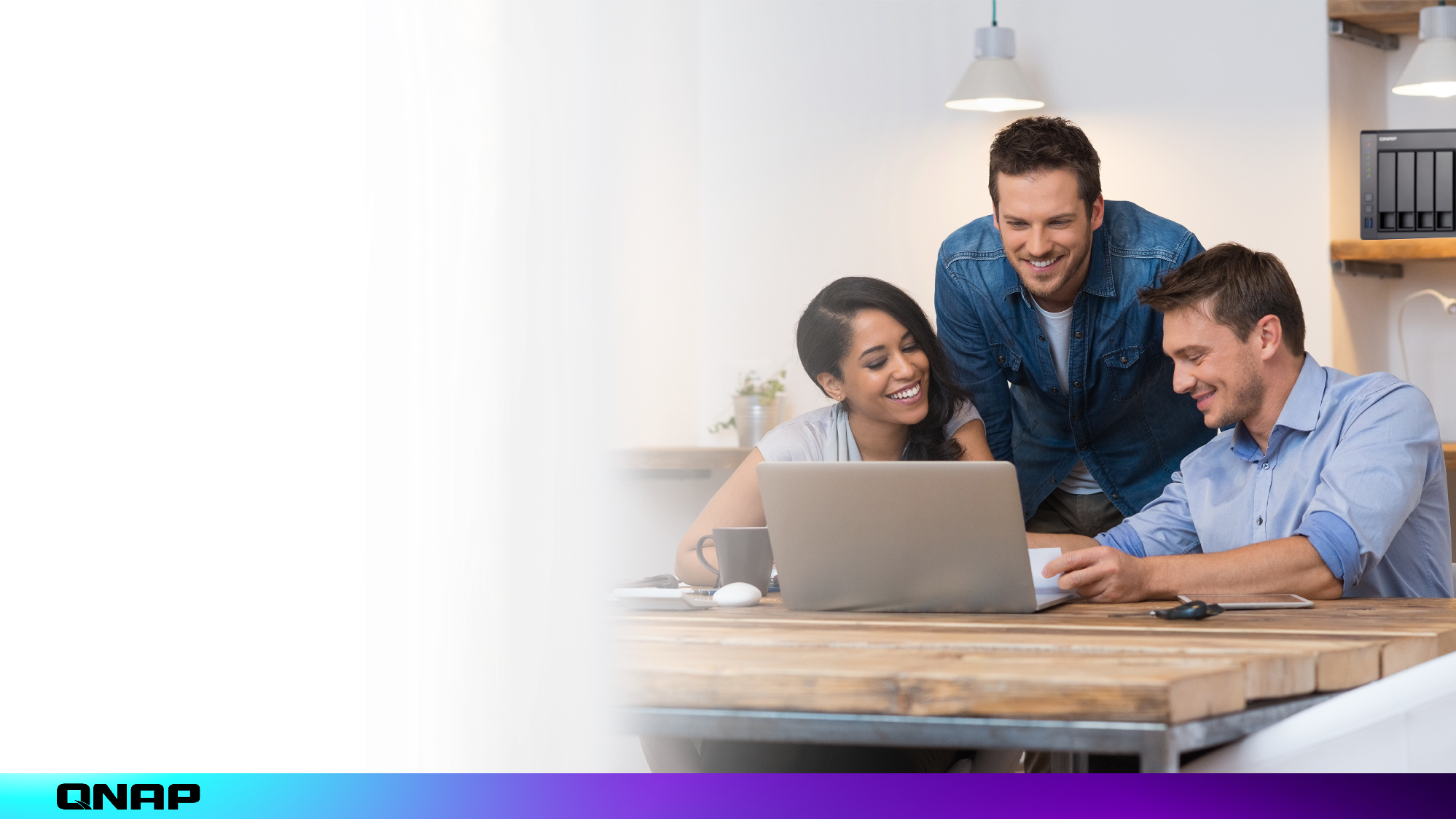 Seamlessly edit and collaborate on Microsoft Office files with Office Online
QNAP X Office Online
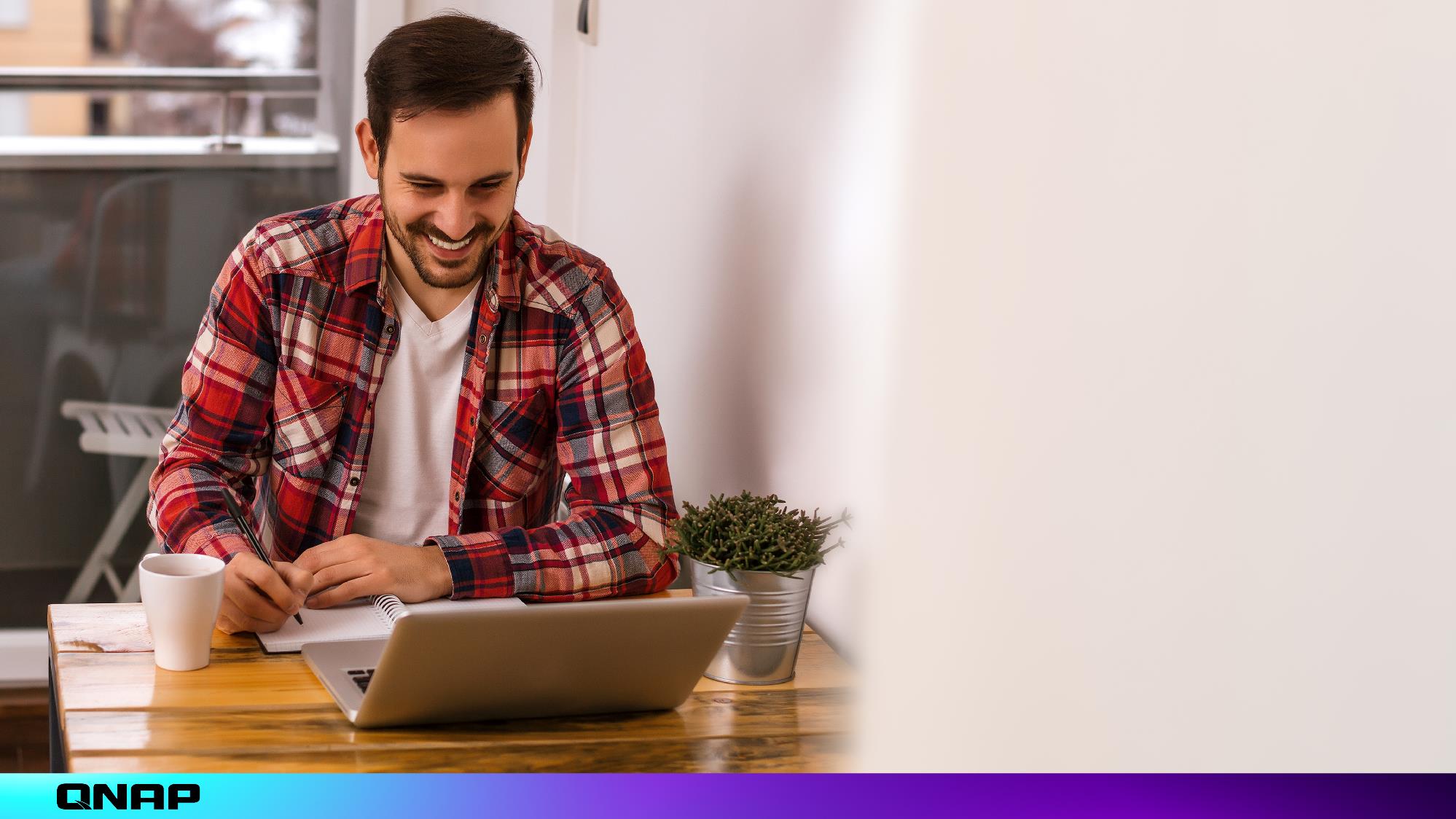 Start to use complete Office Online editing function by a click!
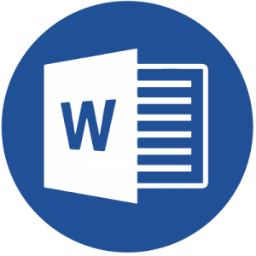 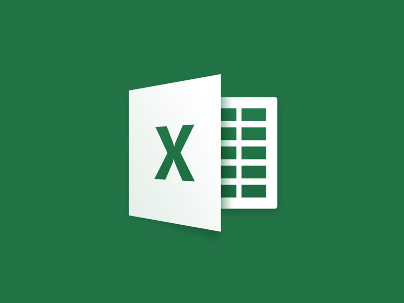 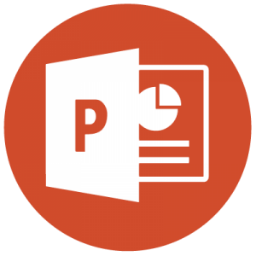 NAS is not only storage, but team’s workspace!
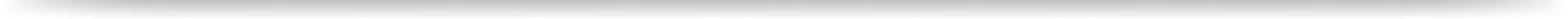 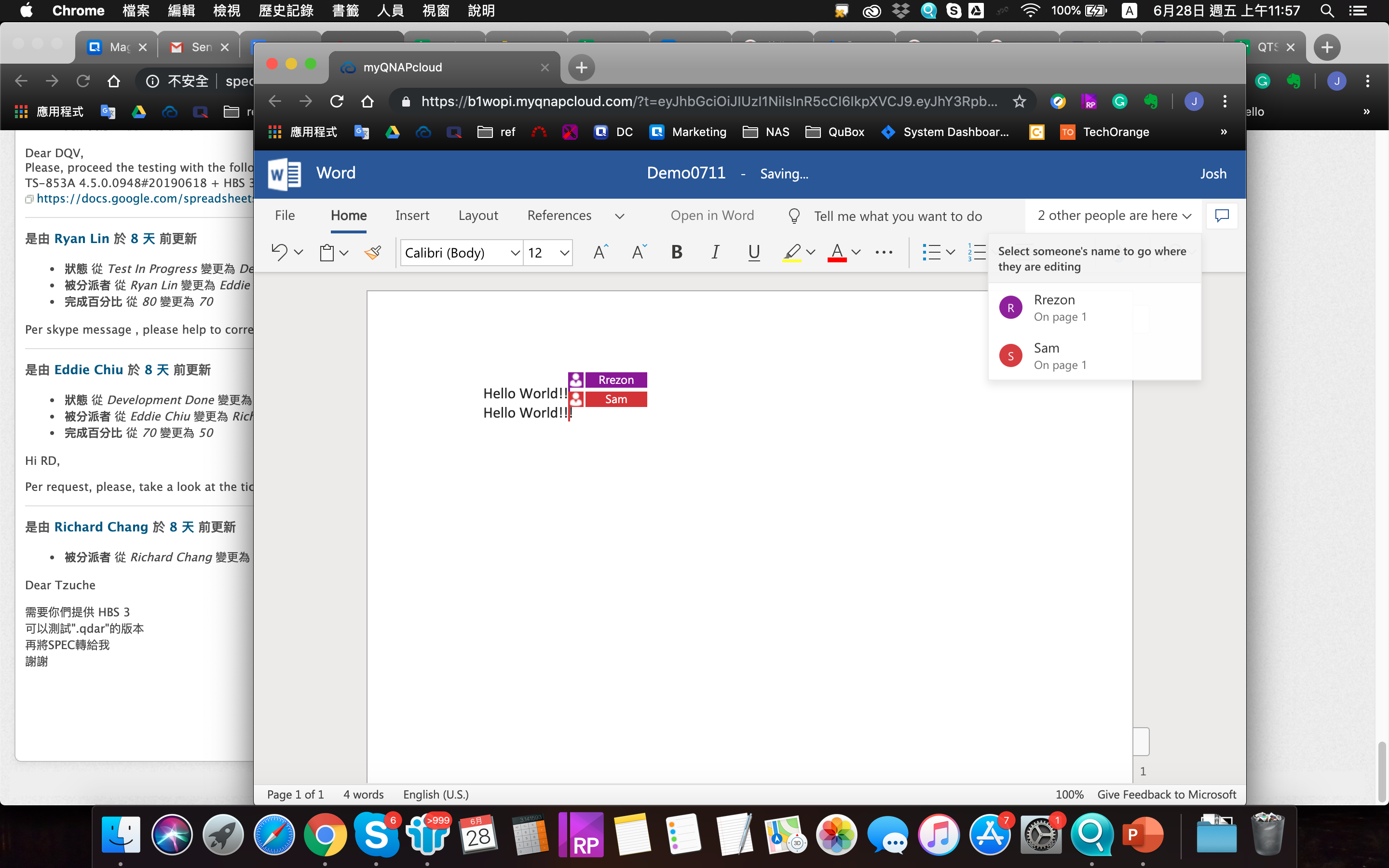 Save back to NAS in time
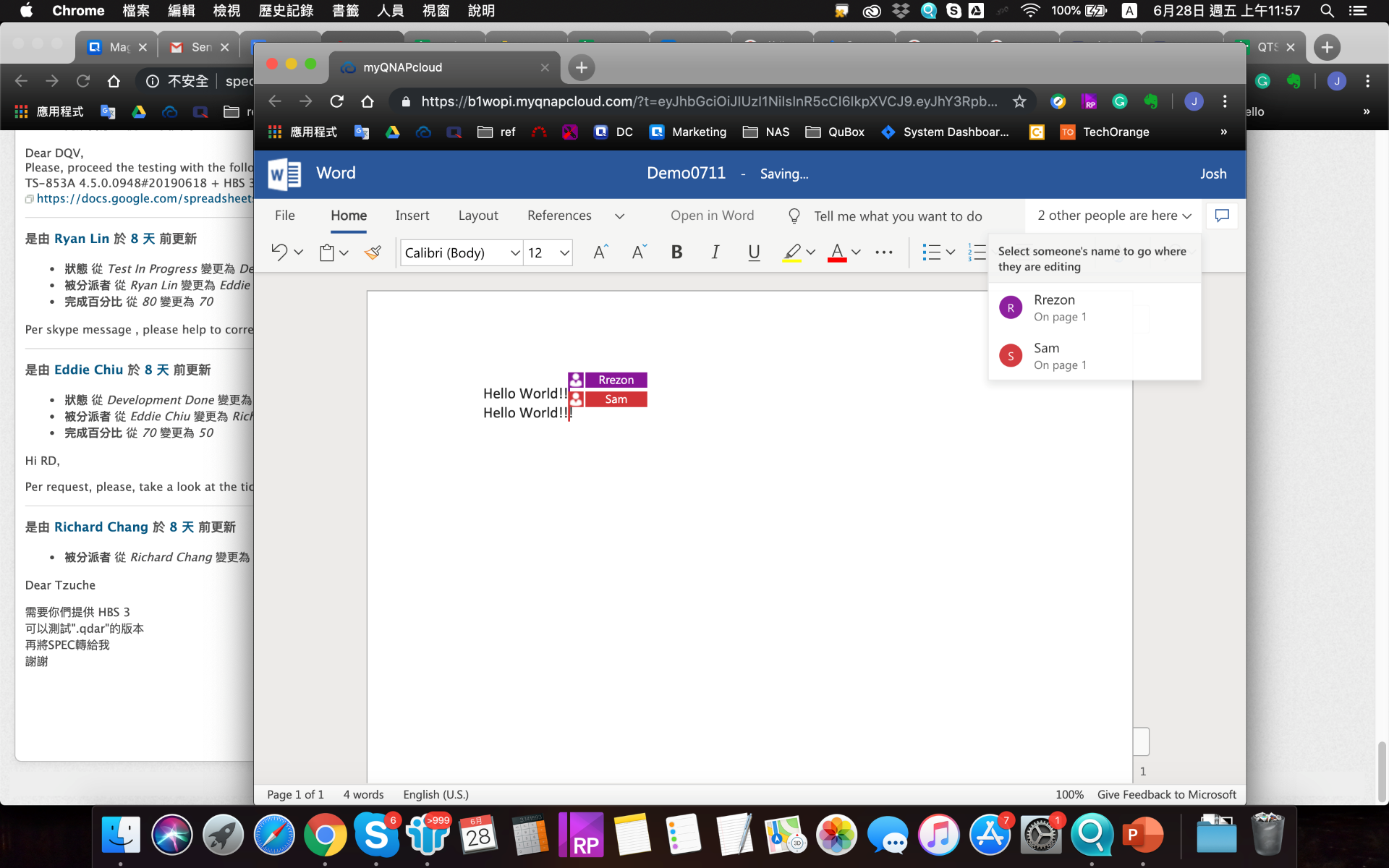 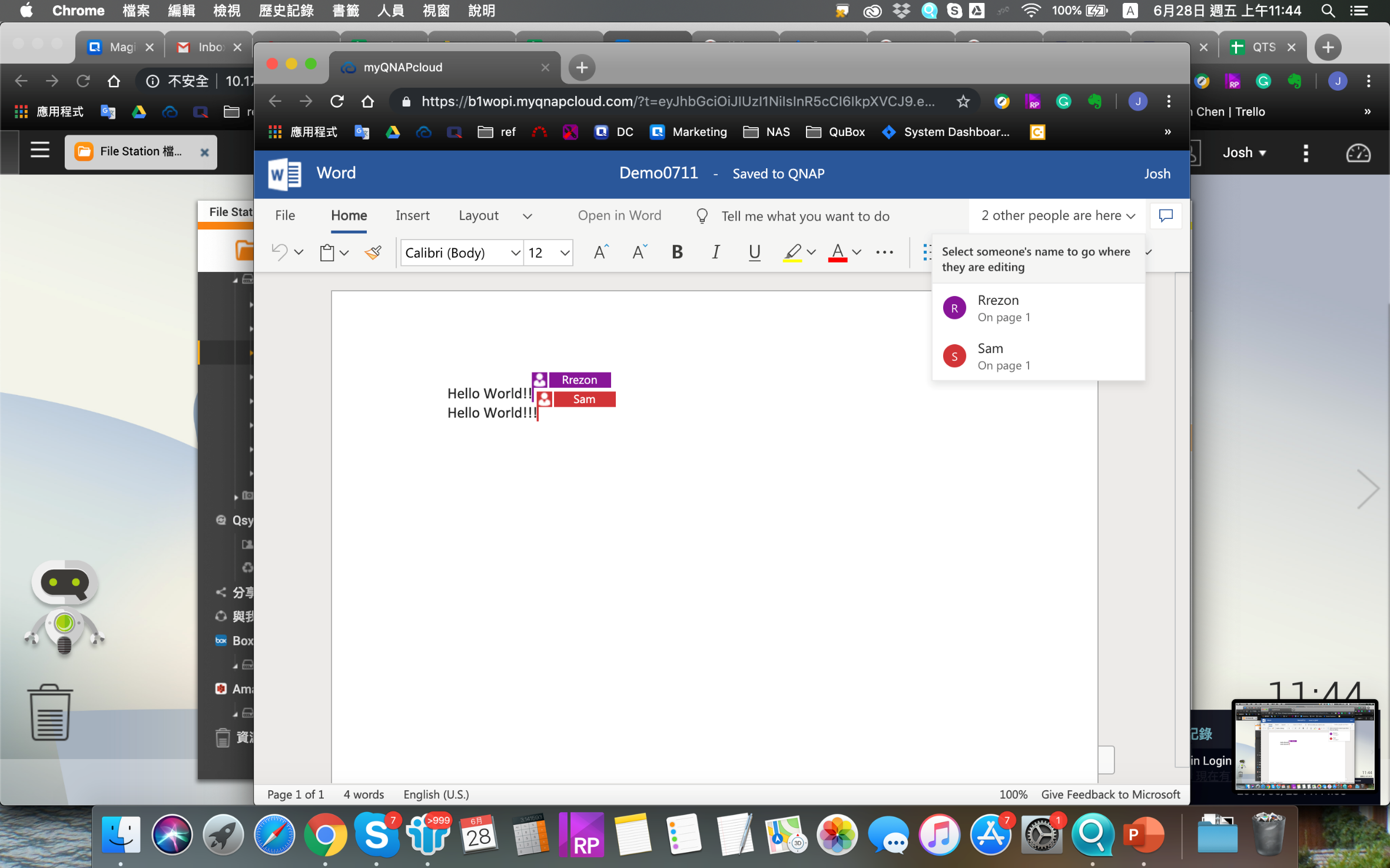 Upload documents to NAS
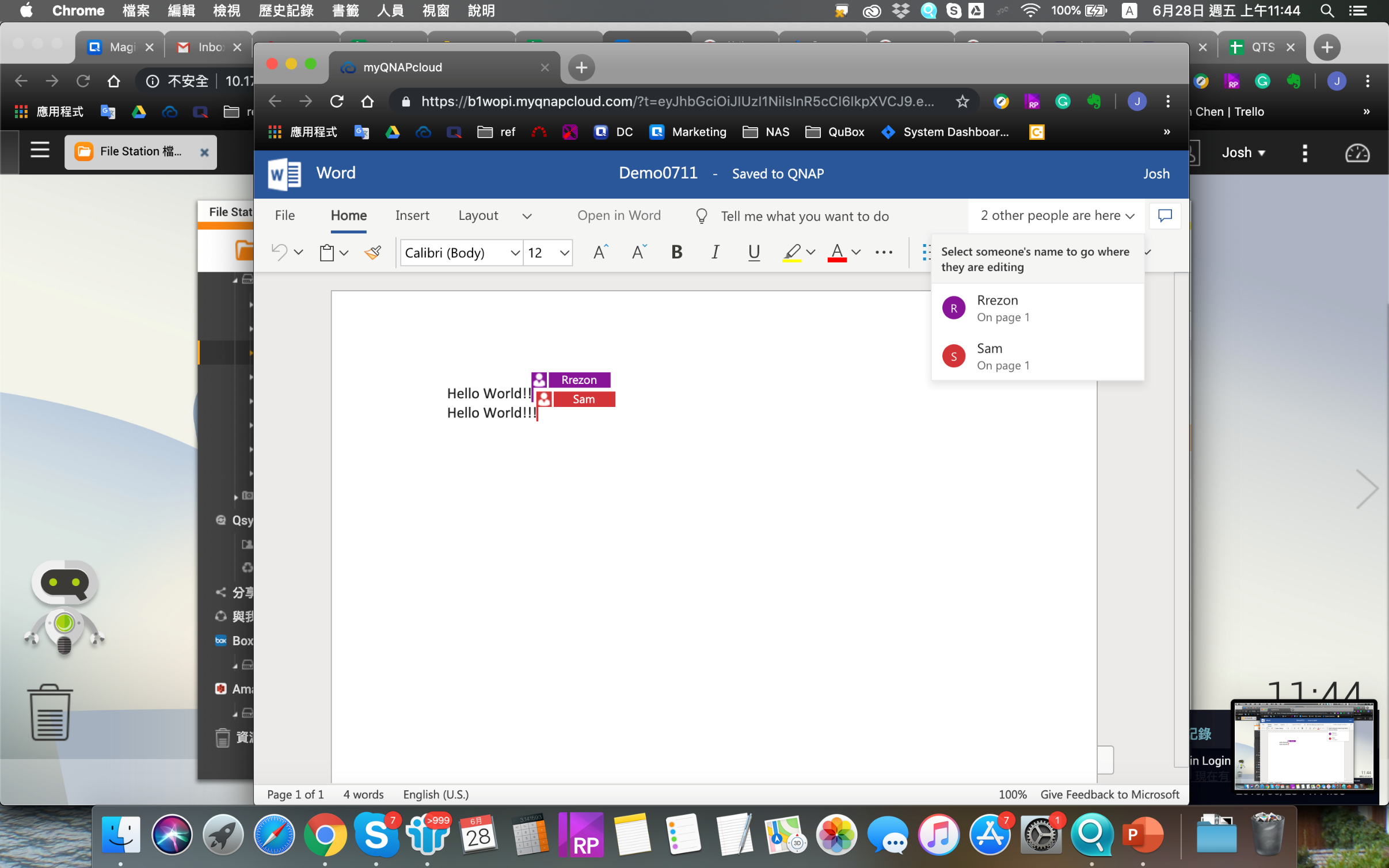 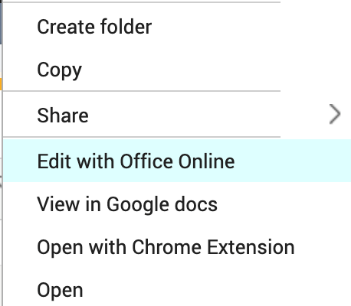 Support multiple users online editing
Select “Edit with Office Online” to Microsoft Office file in File Station
Office Online recommended number of concurrent editors is 10. The maximum is 99.
Easy set to use
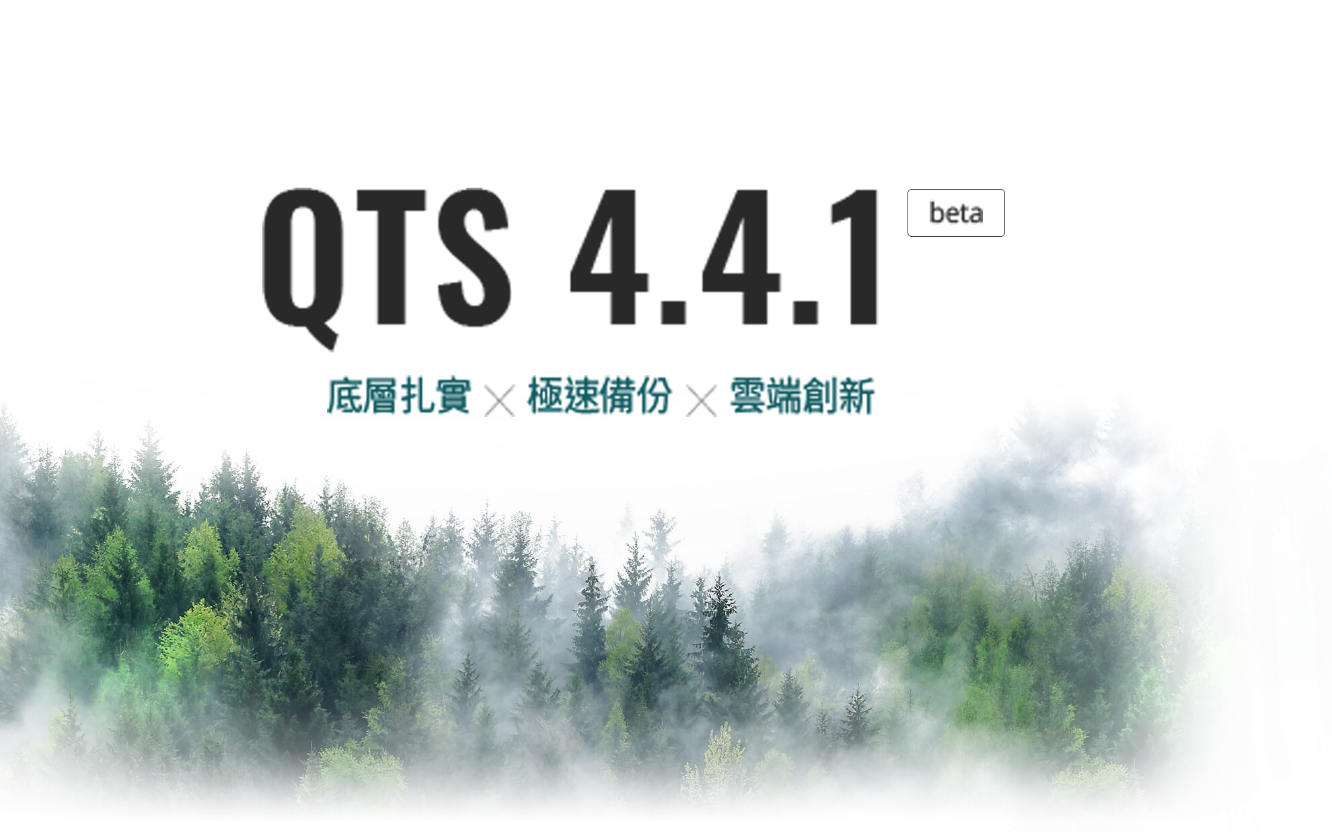 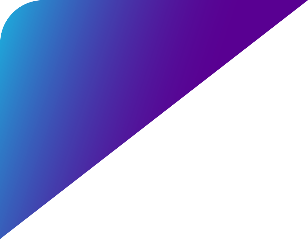 Upgrade
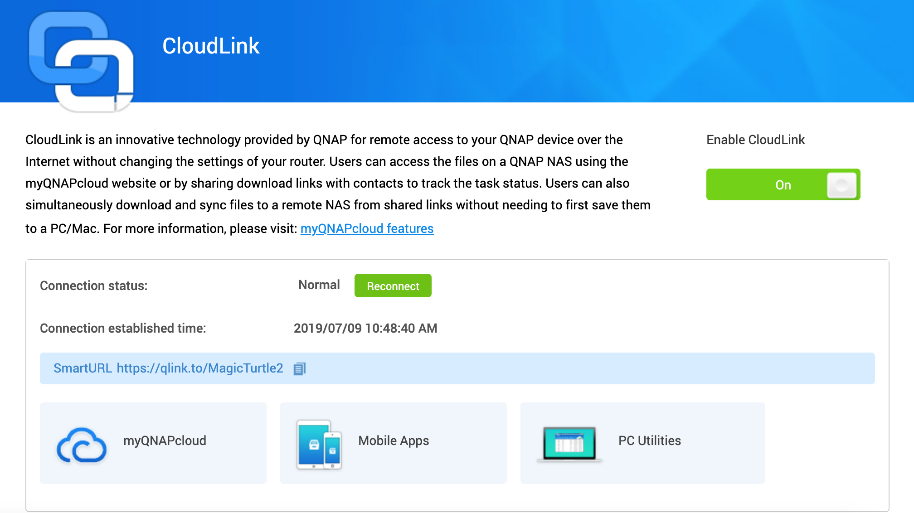 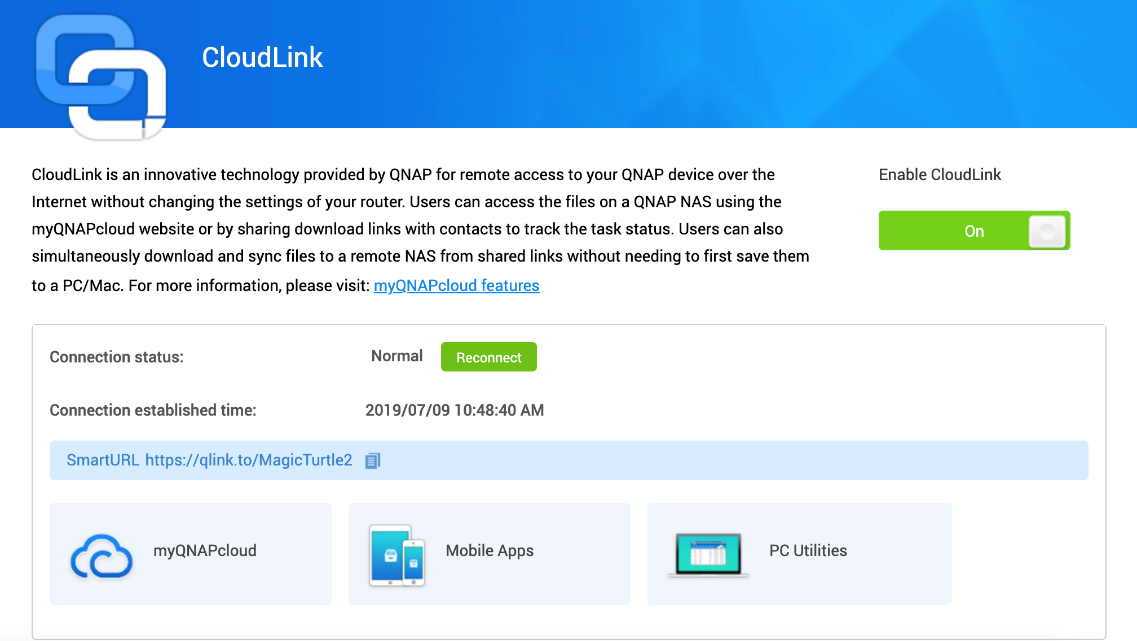 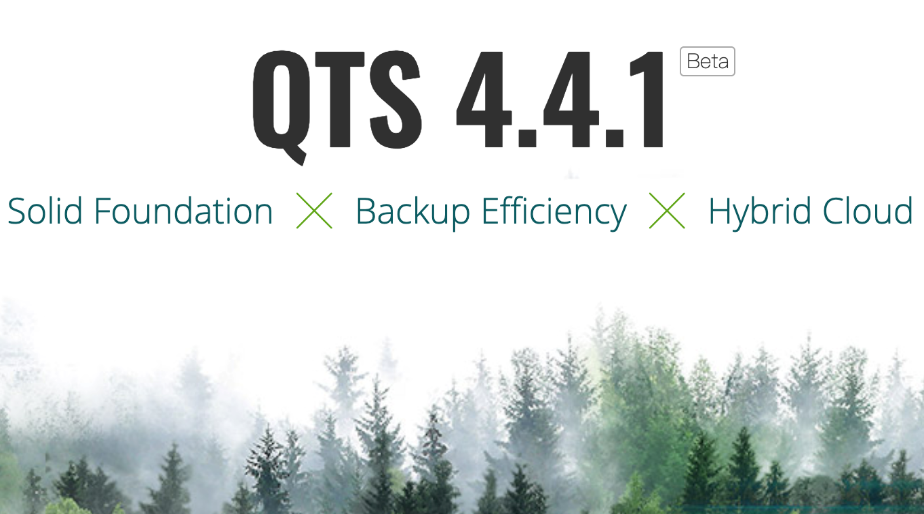 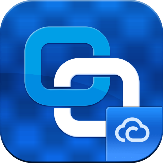 Enable CloudLink
Manage file permission for NAS users to collaboration
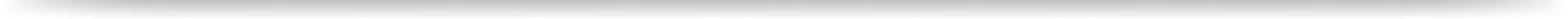 Permission of Shared Folder
Advanced folder permission
Control Panel > Shared Folder > Edit shared folder permission
Control Panel > Shared Folder > Enable Advanced folder permission
File Station > File Properties > Permission
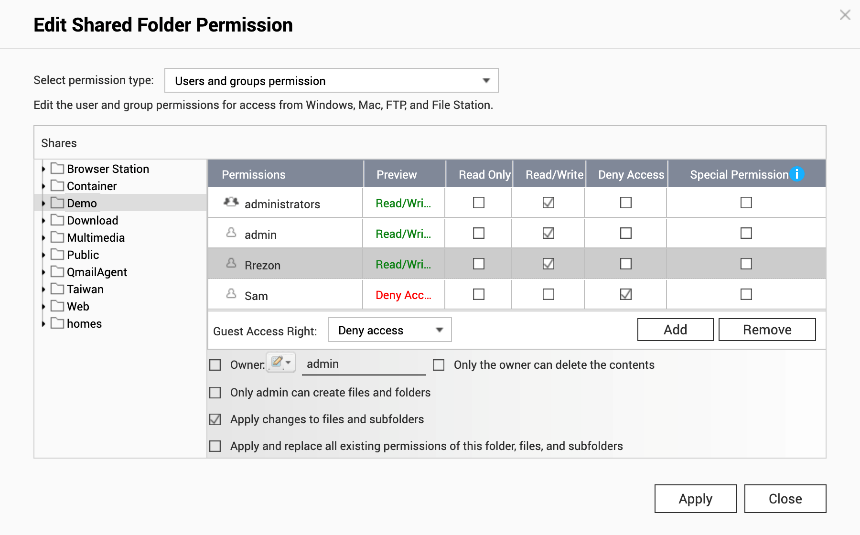 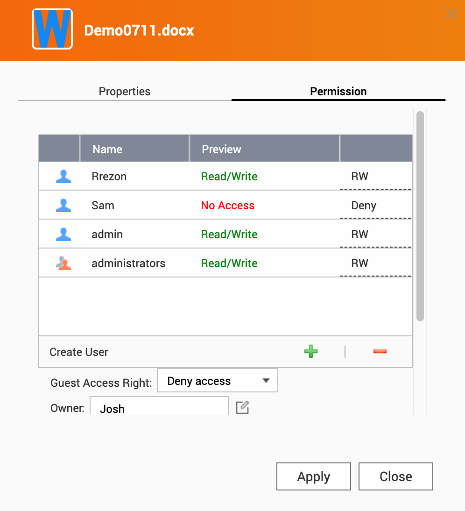 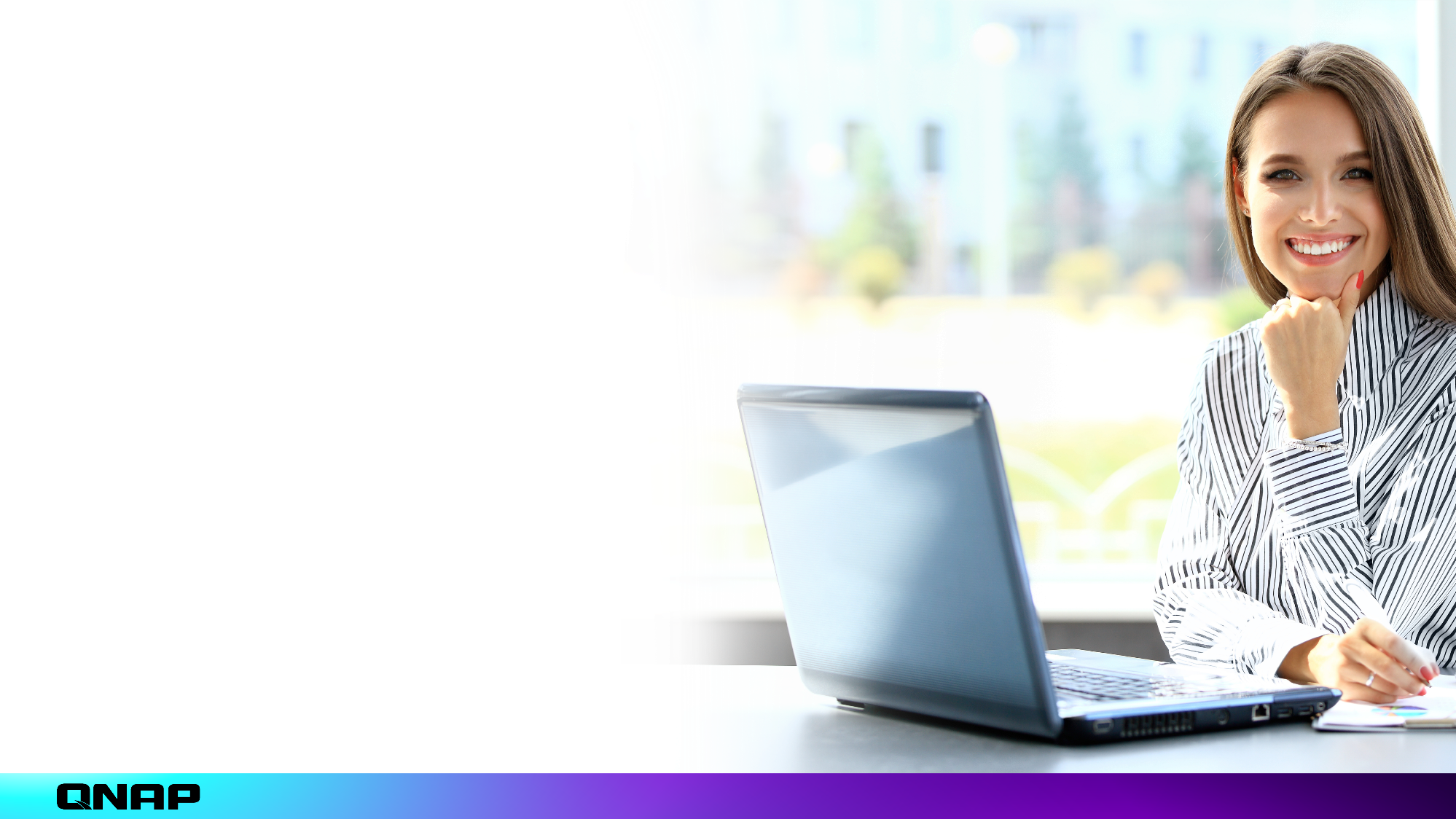 Google Documents opening to edit and converting to backup
Take a deep look of Google document files
Google documents are easy and convenient to edit. However, if you open it by the third-party applications, you will find…
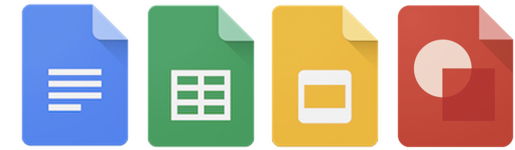 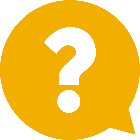 gdoc
gsheet
gslides
How do I open the Google documents mounted by CacheMount?

How can I backup these kind of files?
The files look like this
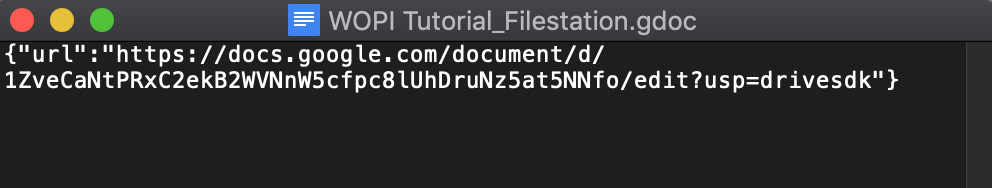 Directly open and access Google document
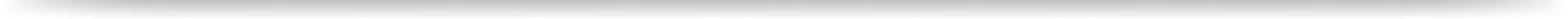 Mount your Google Drive by CacheMount.
Double click to the *.gdoc, *.gsheet, *gslides file. It will open the Google document in the new browser page to preview and edit.
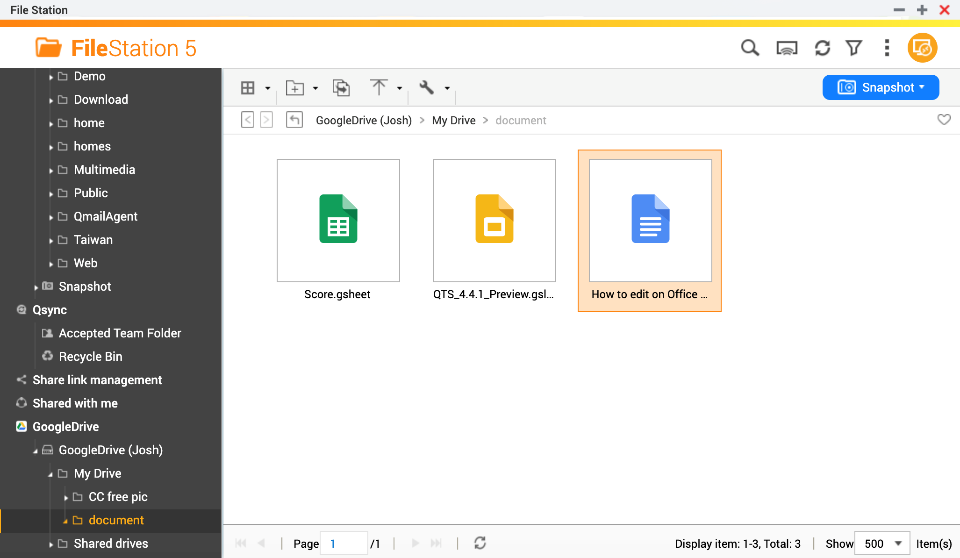 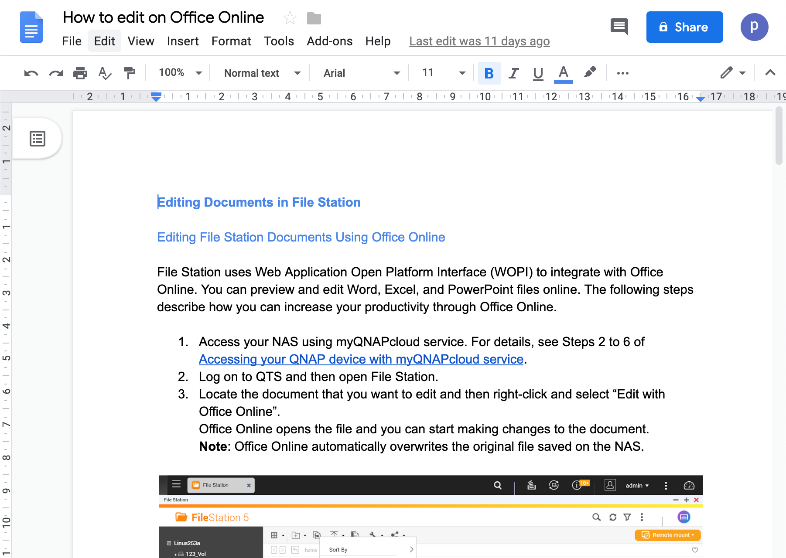 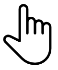 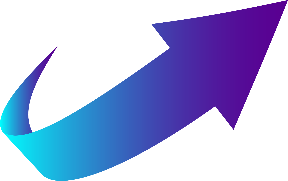 Download as Office format to backup!
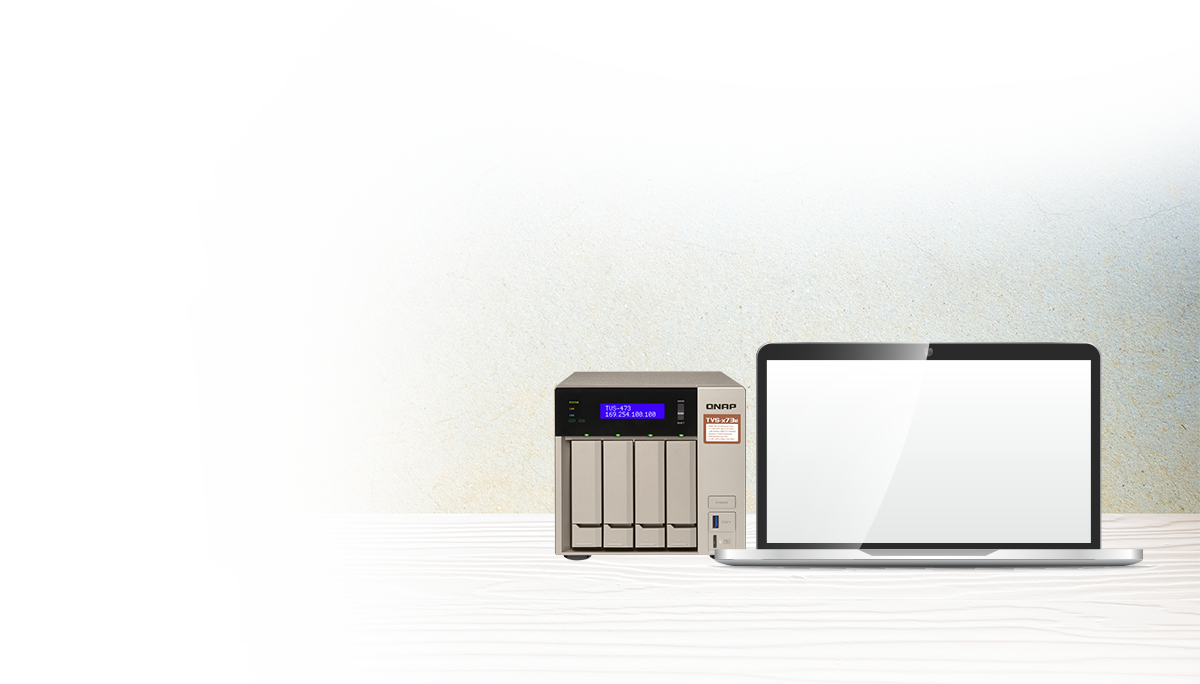 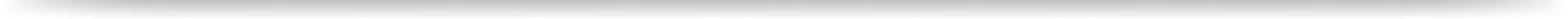 When the files move outside of Google Drive, choose to download as the Microsoft Office format to preview, edit and backup.
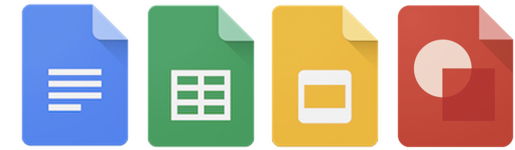 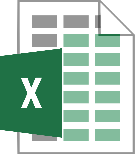 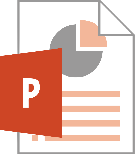 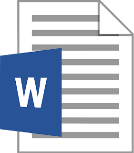 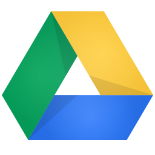 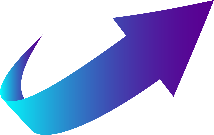 .gslides
.gdoc
.gsheet
.pptx
.docx
.xlsx
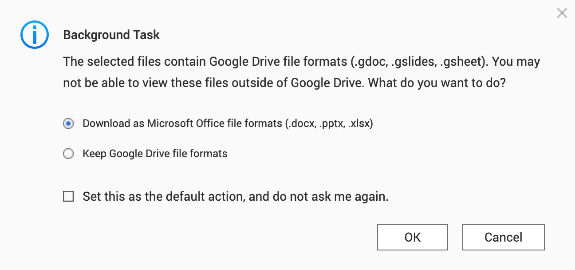 Note: If you choose to download files as Microsoft Office file formats when moving files, the source files will be deleted from the source locations.
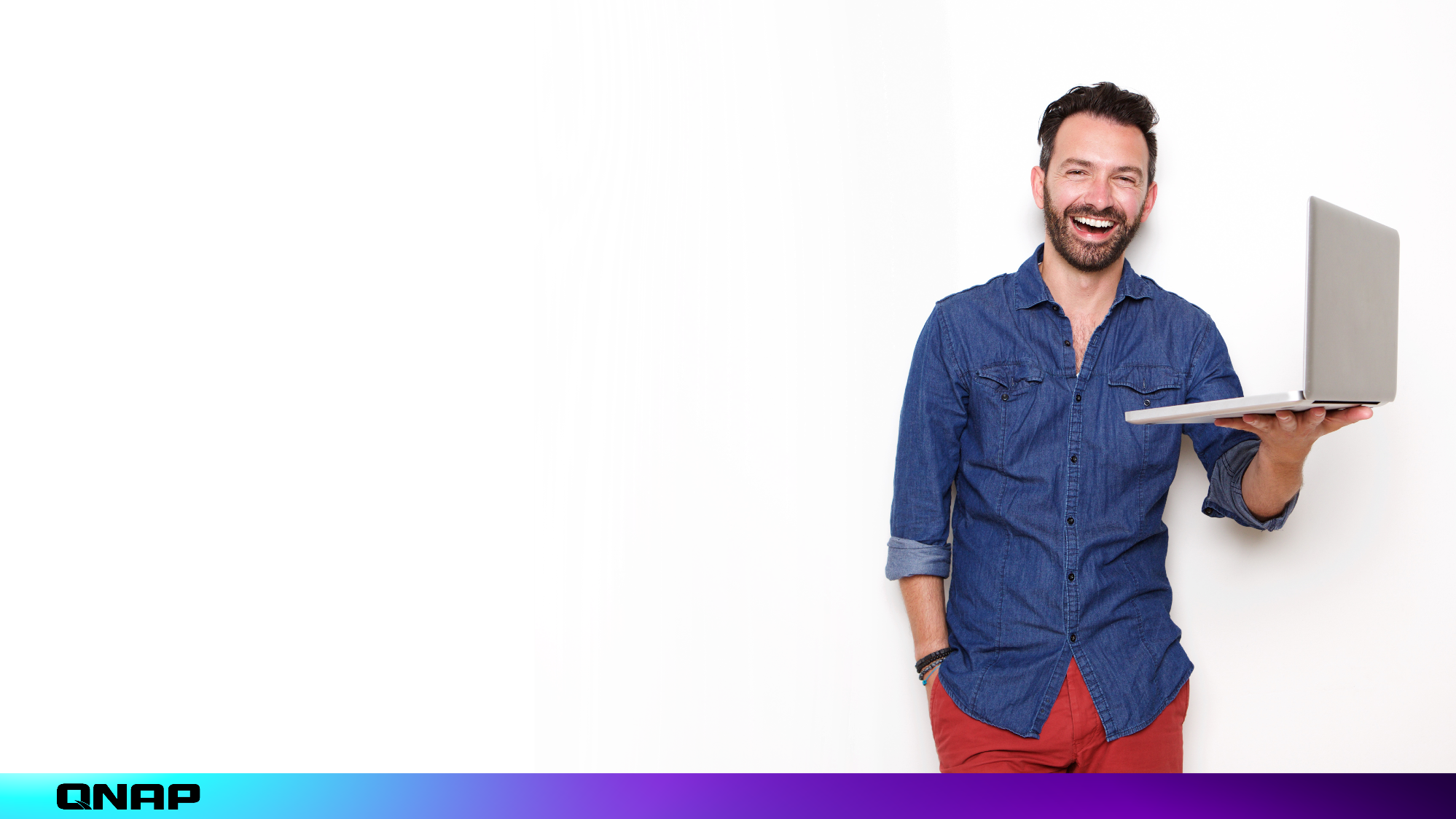 iWork documents- converting to preview and edit
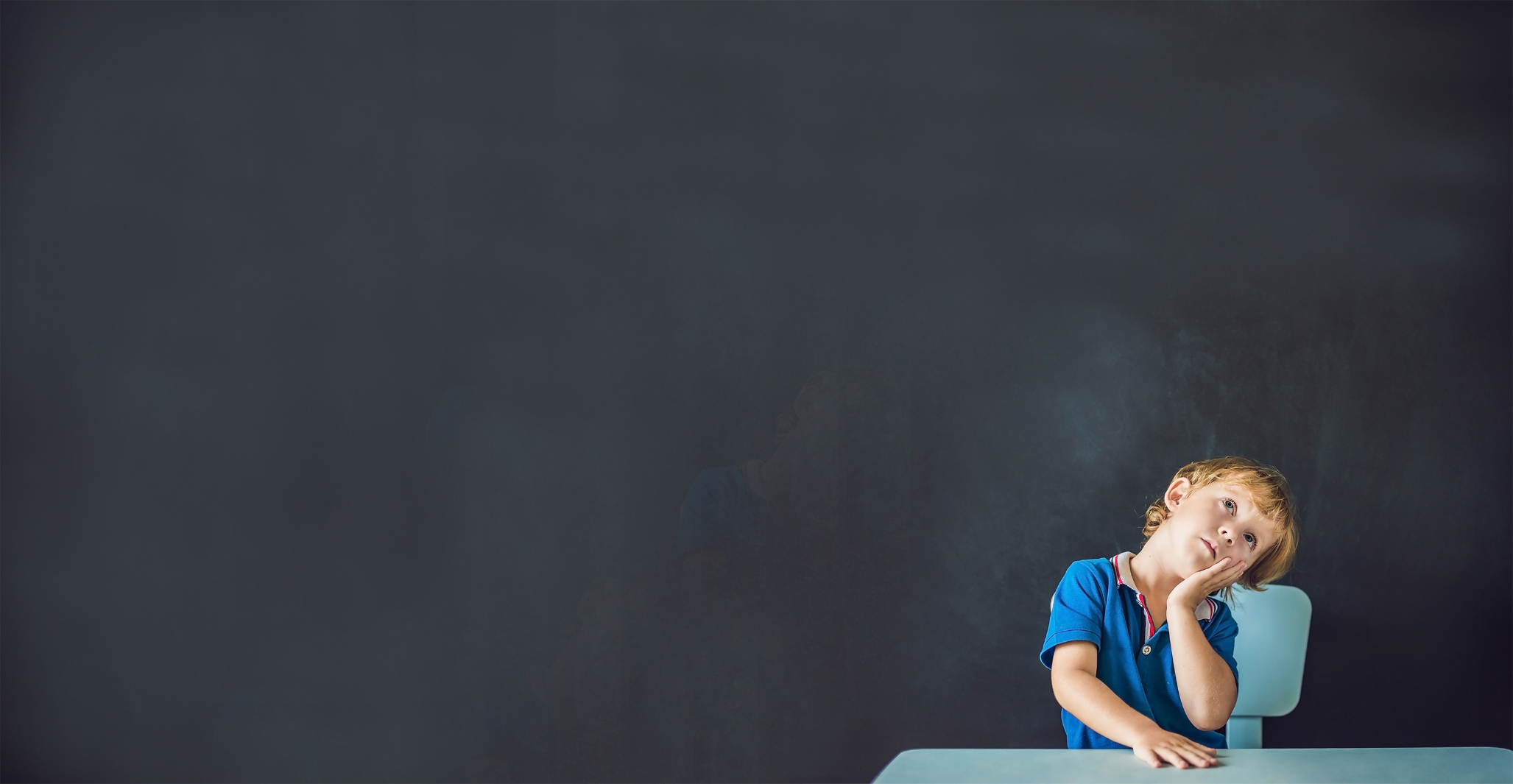 iWork documents can only access with Apple OS?
How can the teams edit the iWork file backed up to the NAS?
How can the Windows users access the shared backed up iWork file?
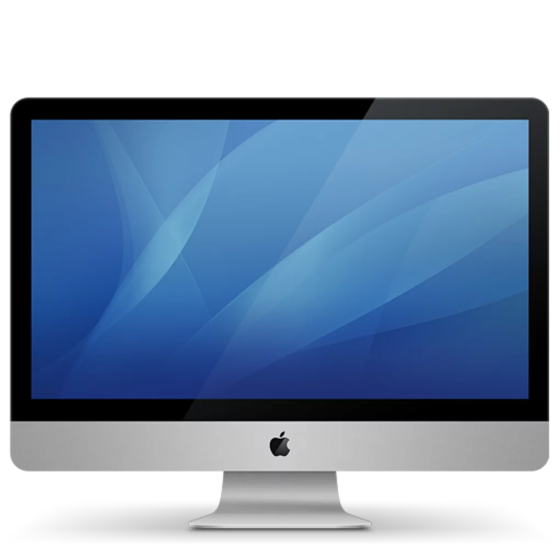 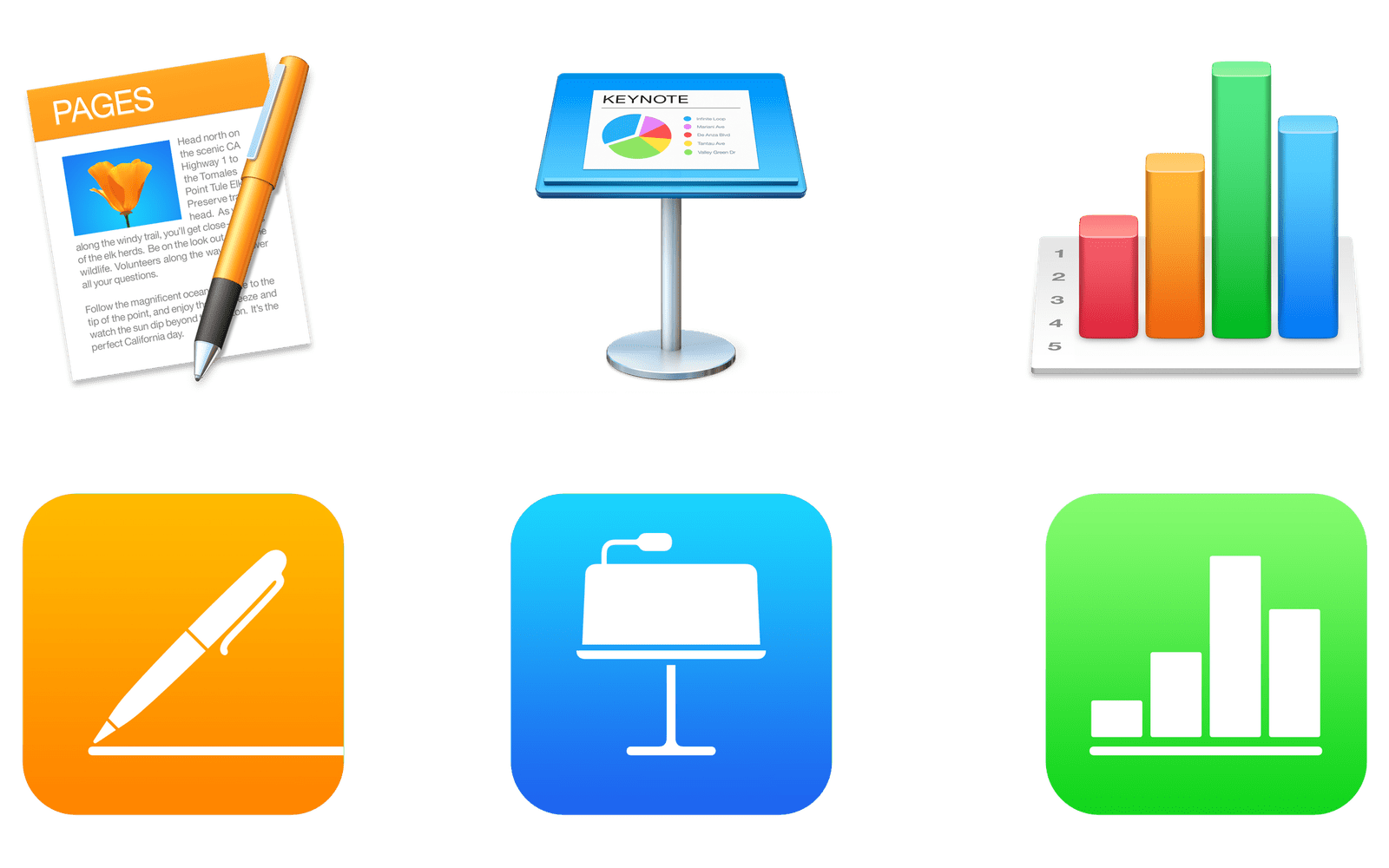 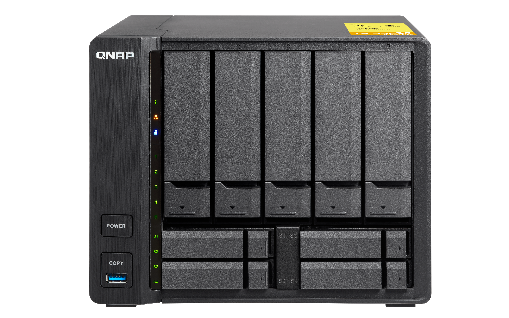 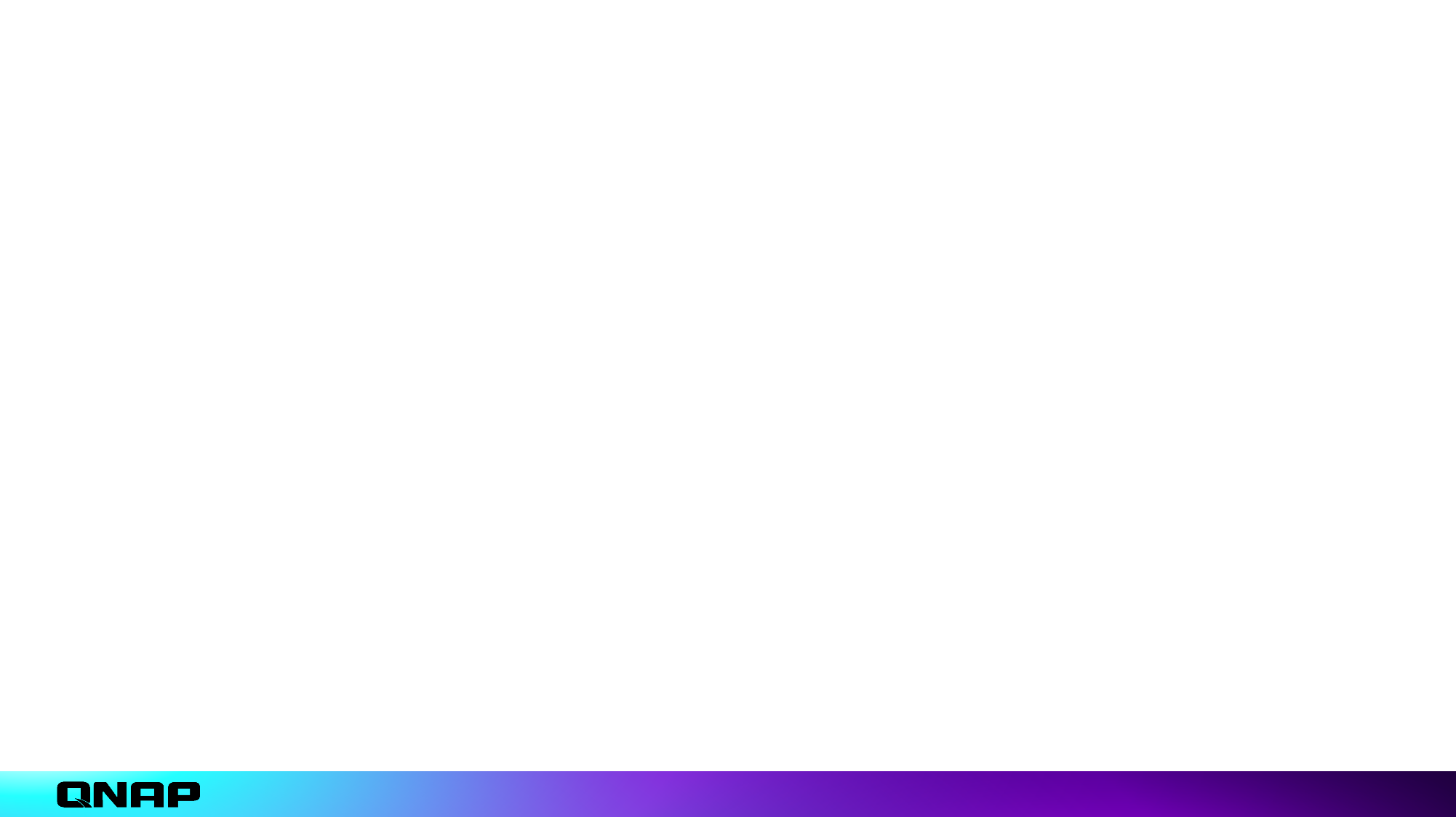 Convert to Office format!
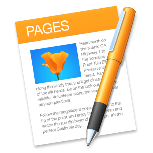 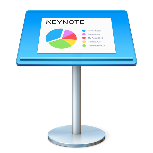 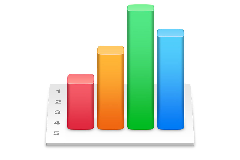 File Station integrates CloudConvert to let you convert the iWork file to Office format for the convenient reading, editing, and sharing.
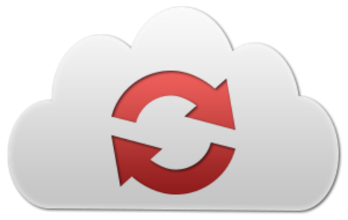 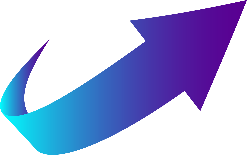 .pages
.key
.numbers
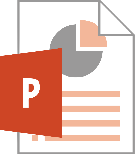 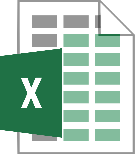 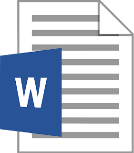 .docx
.pptx
.xlsx
CloudConvert Authenticate and start to convert
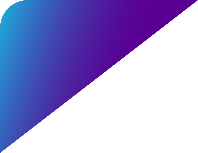 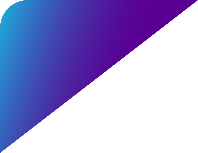 1
2
Get the API key form your CloudConvert account
Authentication in File Station
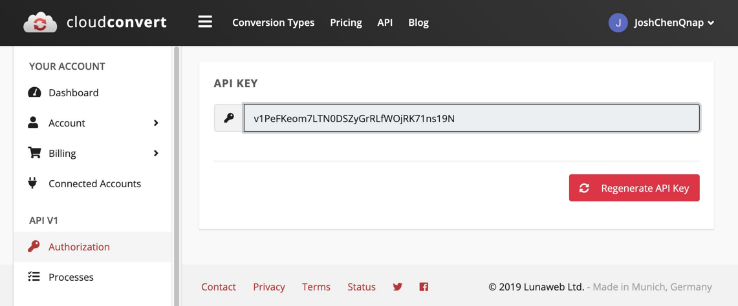 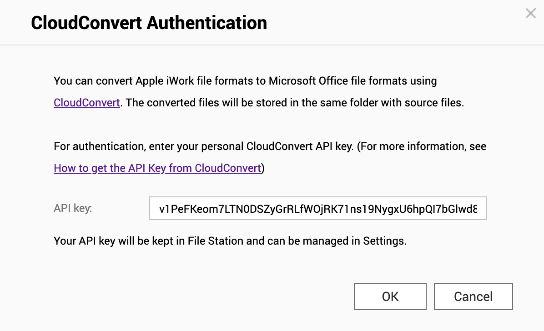 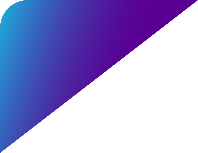 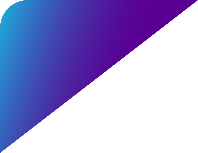 3
4
Convert the iWork file
Open with Office Online and edit
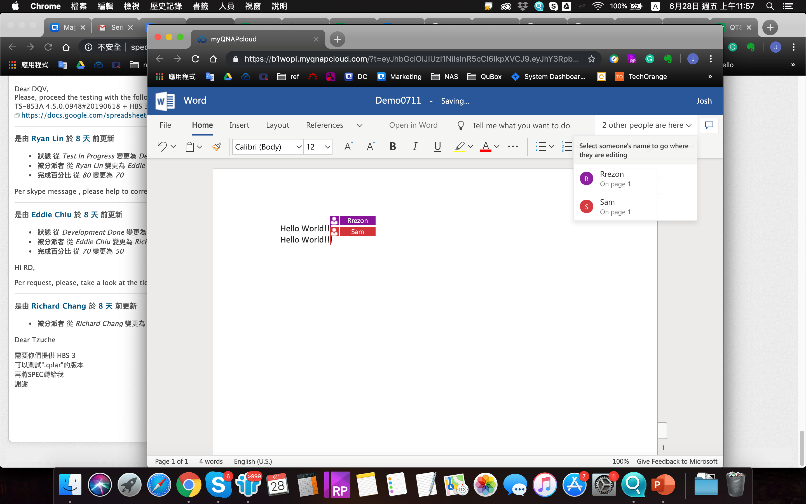 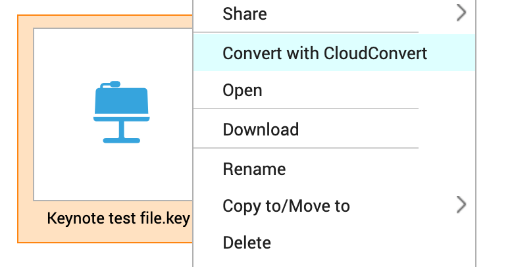 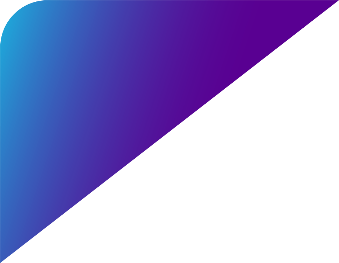 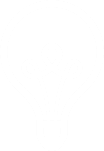 3 file preview and edit ways
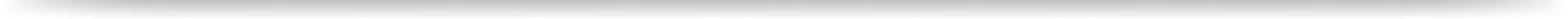 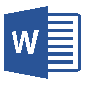 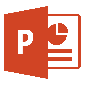 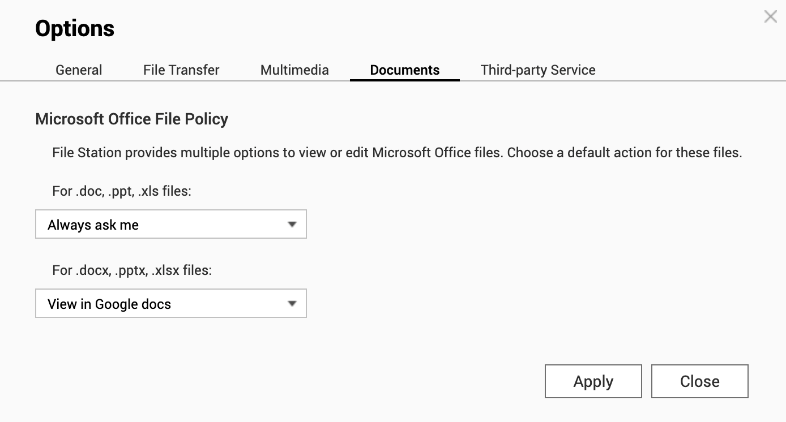 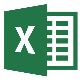 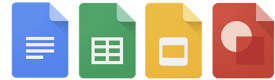 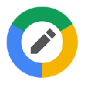 Go to Settings > Documents to setup the opening that you prefer as default!
Security Upgraded- Prevent file not to be leaked
Security is important when sharing data
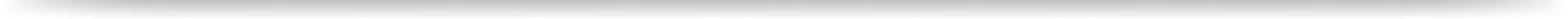 Protecting data is a responsibility to the enterprise. 
Customer information, employees personal data, trade secrets, and new product plans.
Data breach causes loss of money and reputation, furthermore, legal responsibility.
The GDPR became effective in 2018. The CCPA becomes effective on 2020. How to process and store personal data need to follow the regulations.

So do individuals 
Financial and medical data as well as credit card number and health records.
It would cause a huge loss if sensitive personal data was stolen or used in illegal way.
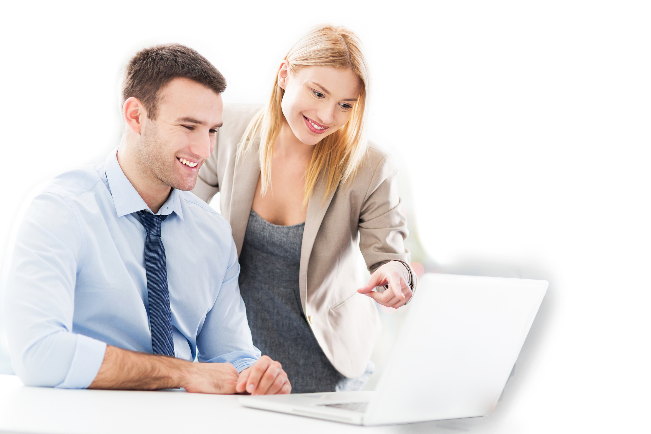 Who has accessed the sensitive file?
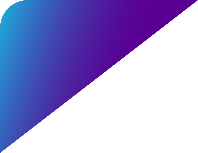 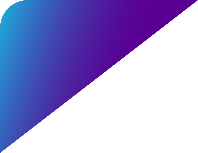 1
3
See properties of specific file/ folder
See all access log of the file
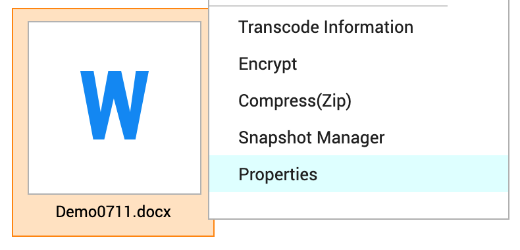 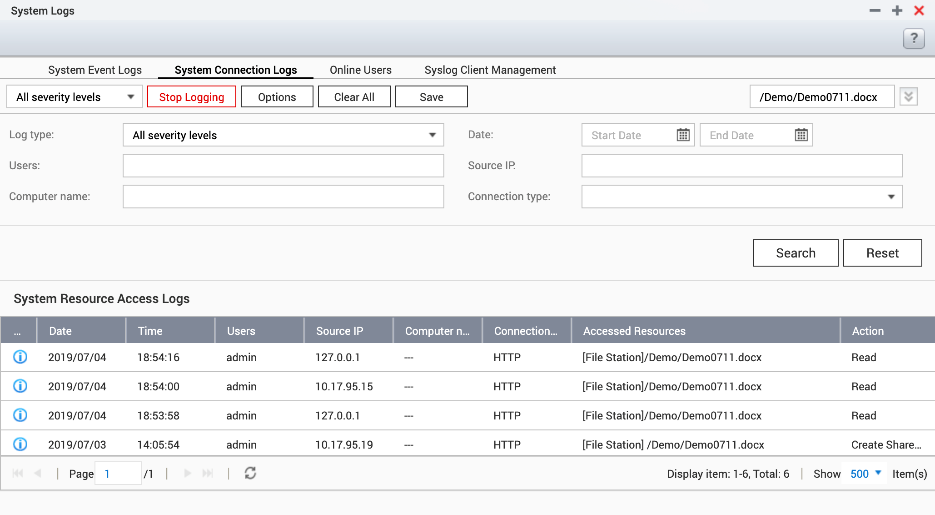 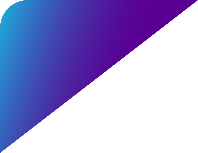 2
Click “View access log”
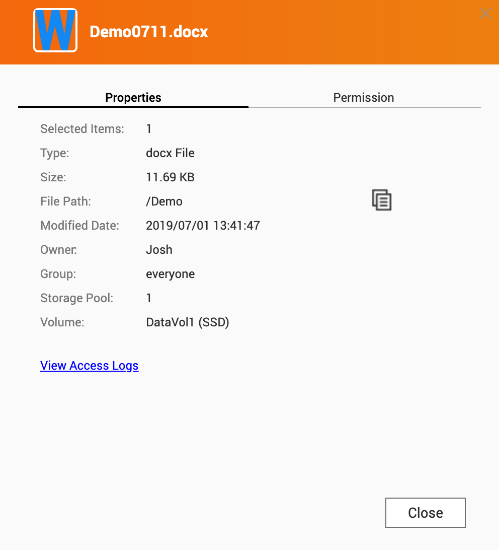 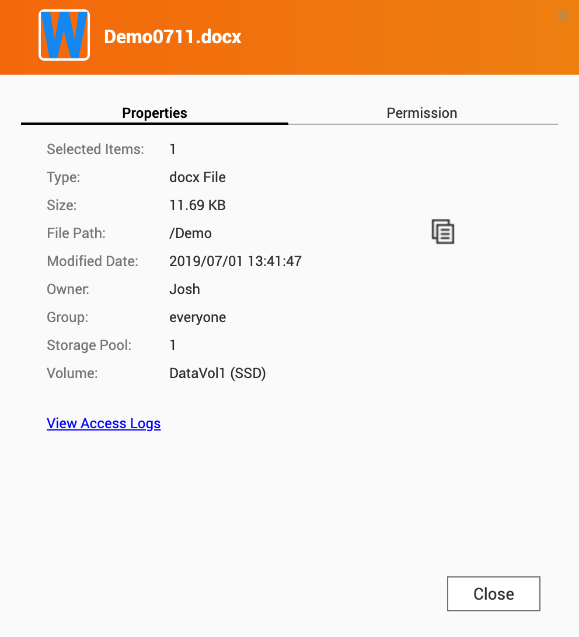 Remember to “start logging”
Enable logging may affect data access performance.
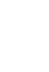 File Station > Settings
Control Panel > System Logs
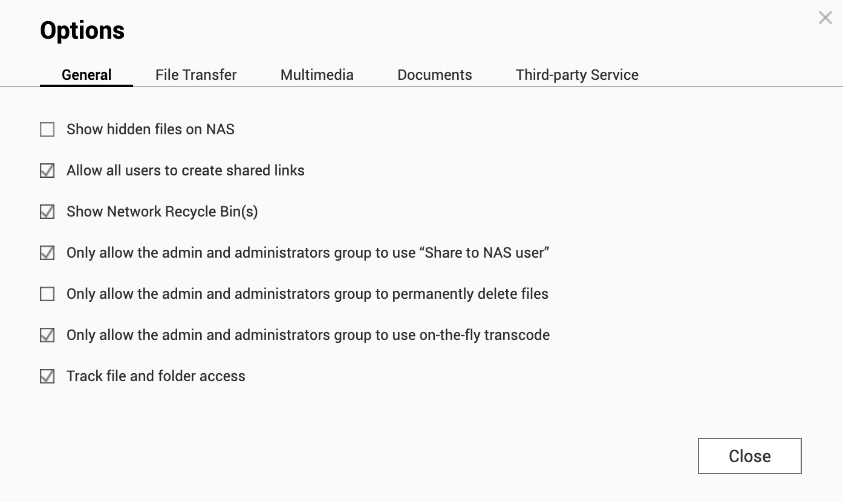 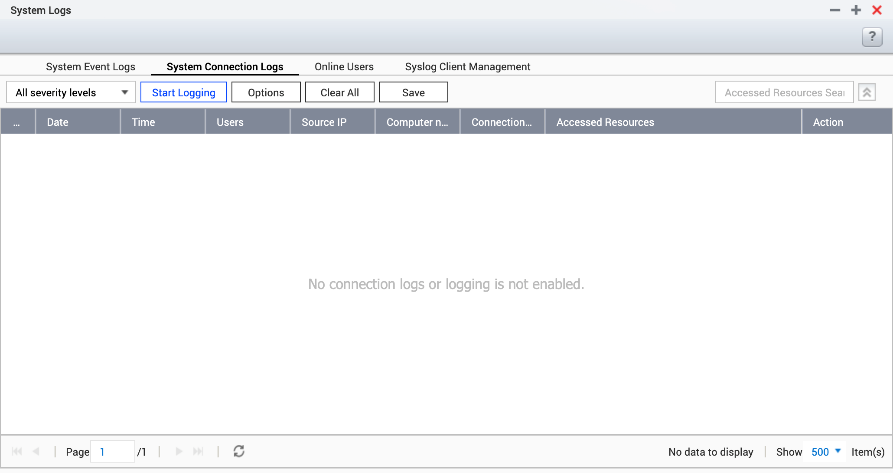 Click “Start Logging”
1
2
Select the type to be logged
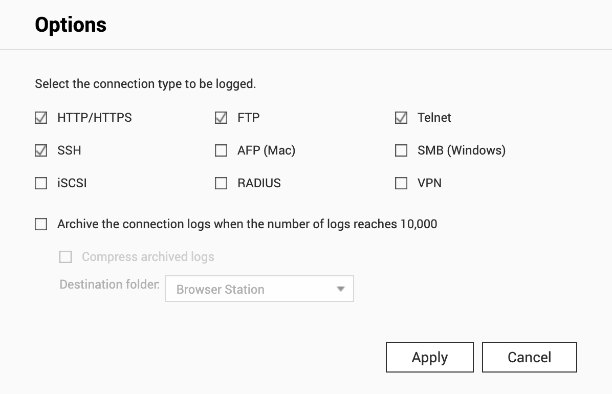 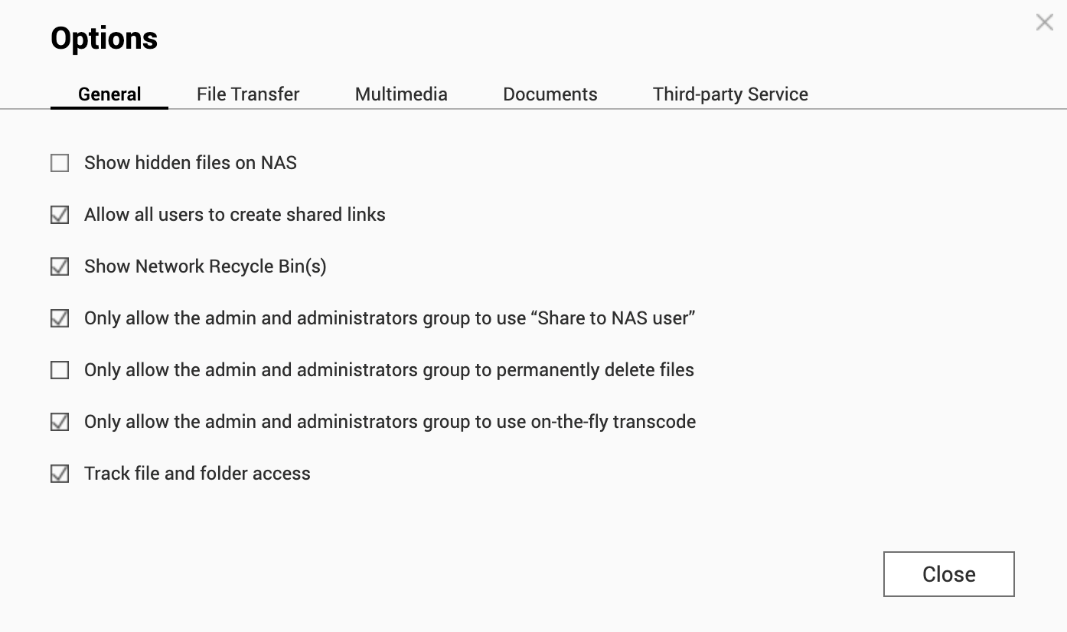 QENC encryption for the sensitive files
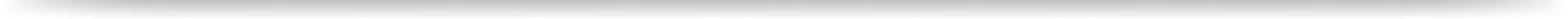 Step 3.
Encryption finished. Filename extension became qenc.
Step 2.
Input password: up to 32 characters, special characters allowed.
Step 1.
Select files, Right click and choose “Encrypt”.
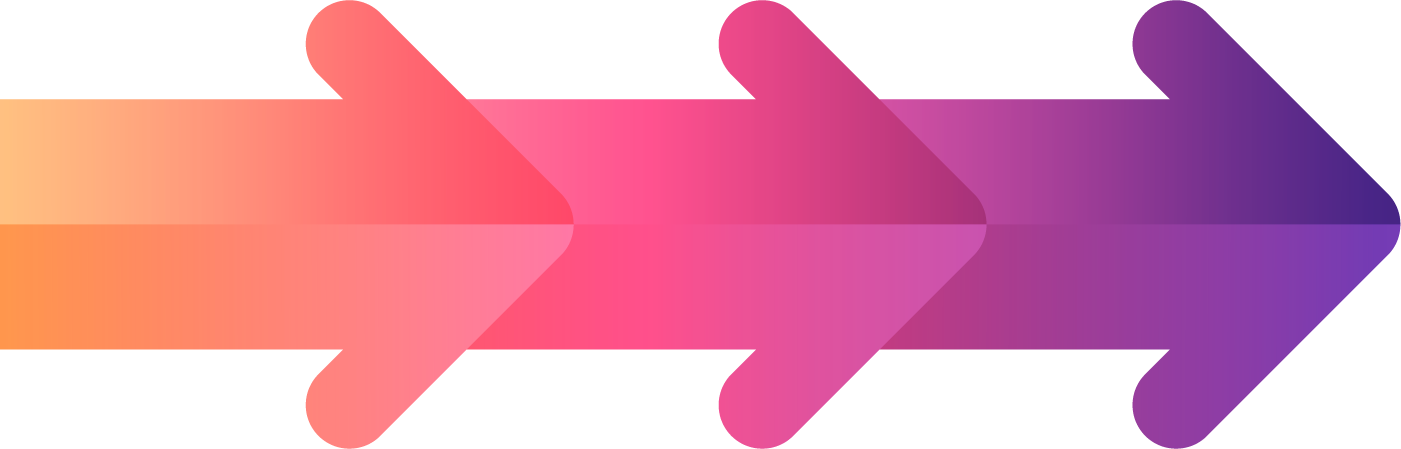 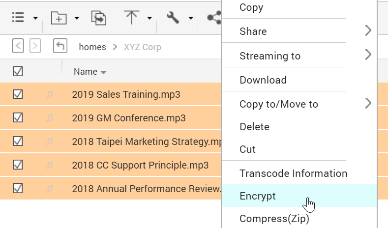 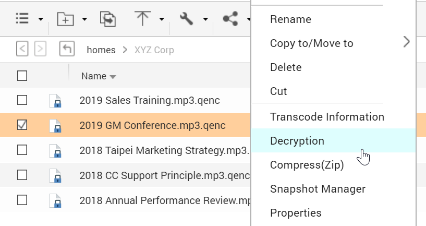 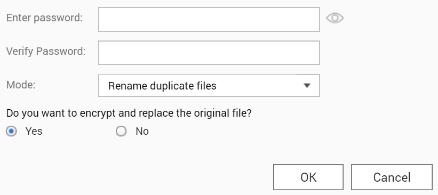 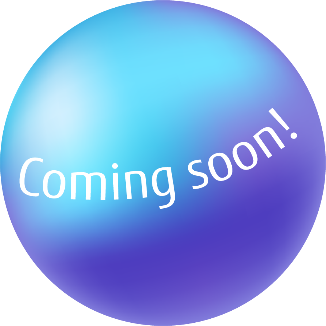 HBS 3.0 QuDedup Integration-  Let File Station restore your file
QuDedup Technology: Data Reduction, Small is Fast!
Source-side data deduplication
Three Advantages
Bandwidth reduction
Storage space saving
Highly compatible with cloud services
Note: This is the compression rate of one VM image file.
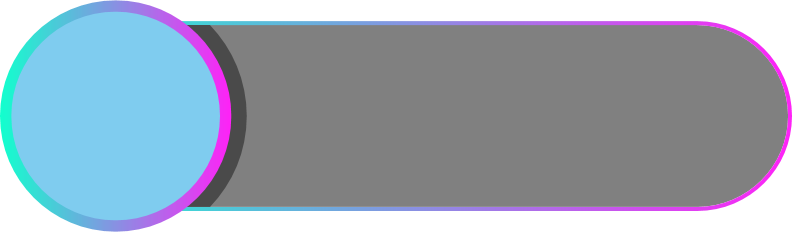 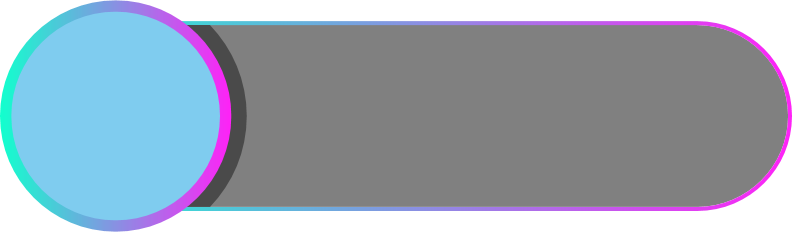 02
01
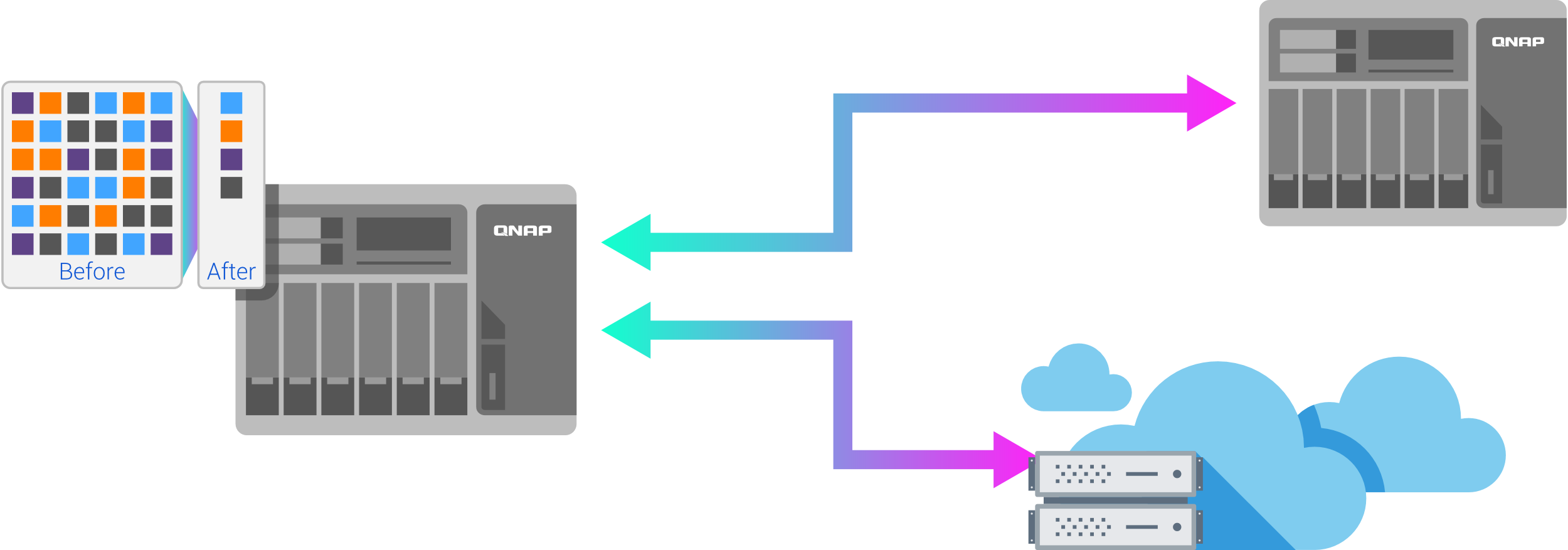 Storage space saving
Bandwidth reduction
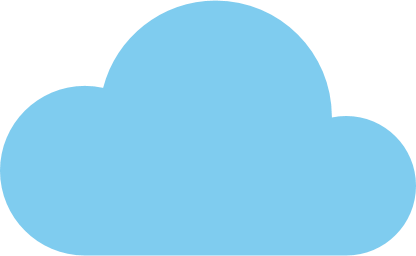 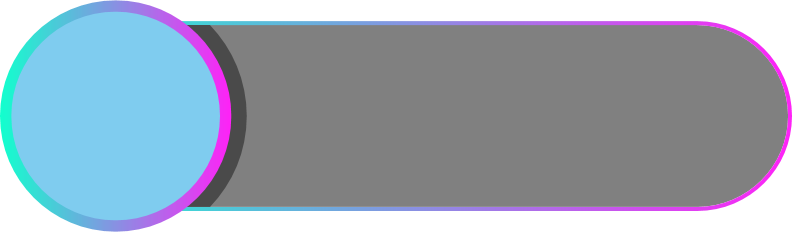 03
Compatible with cloud services
QuDedup support model: x86
Restored Backup data Anywhere
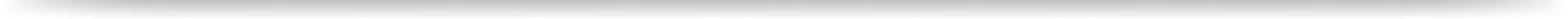 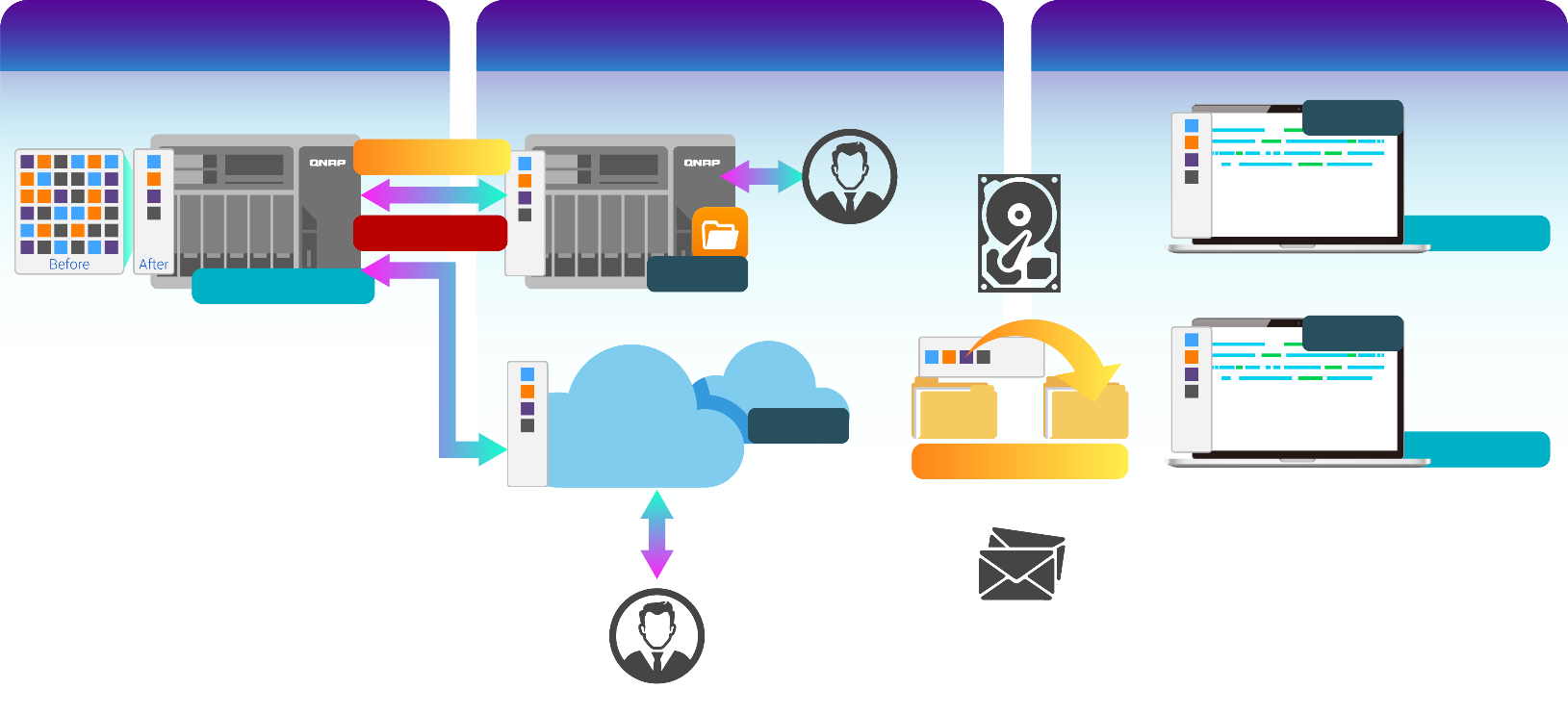 Access from remote
Restore via HBS
Carry and restore any file
.qdff
Backup/ Restore
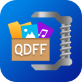 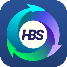 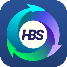 TCP BBR
Tokyo
Access from remote NAS
.qdff
Taipei
.qdff
.qdff
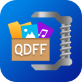 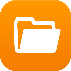 Beijing
CIFS / FTP / WebDAV
Access from cloud
View the version and restore in File Station
Data is already deduplicated, why should I restore all version to see the files?
View first and restore the files of the specific version.
Install latest HBS 3.0 is required.
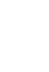 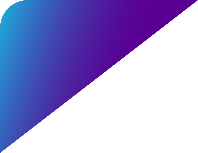 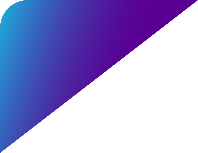 Before
After
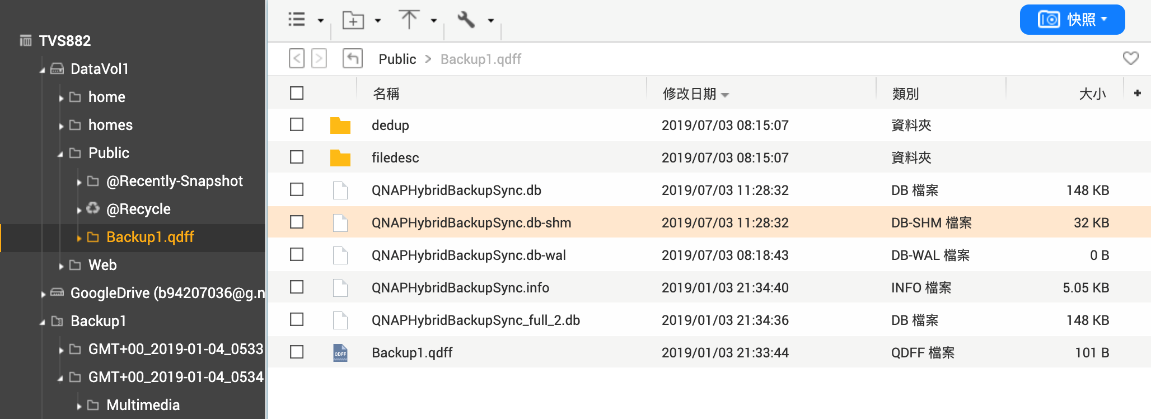 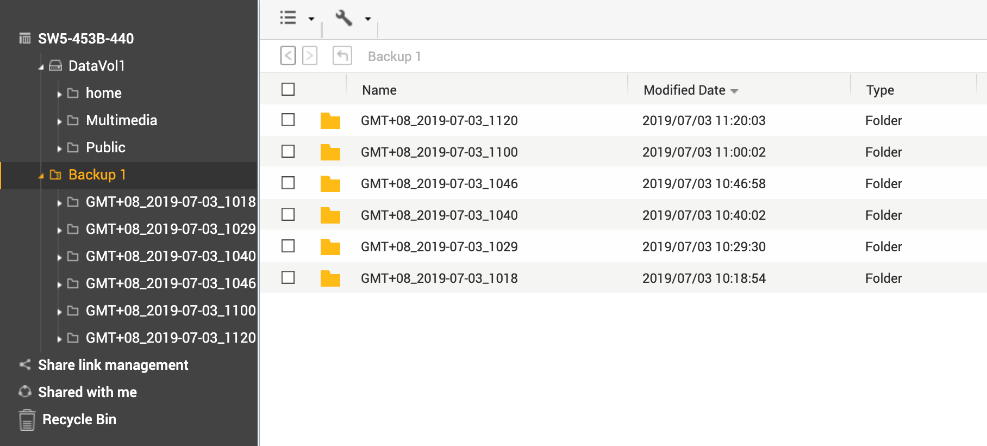 Multi-version viewable
Single folder/file restoration
Deduplicated backup data is not able to view
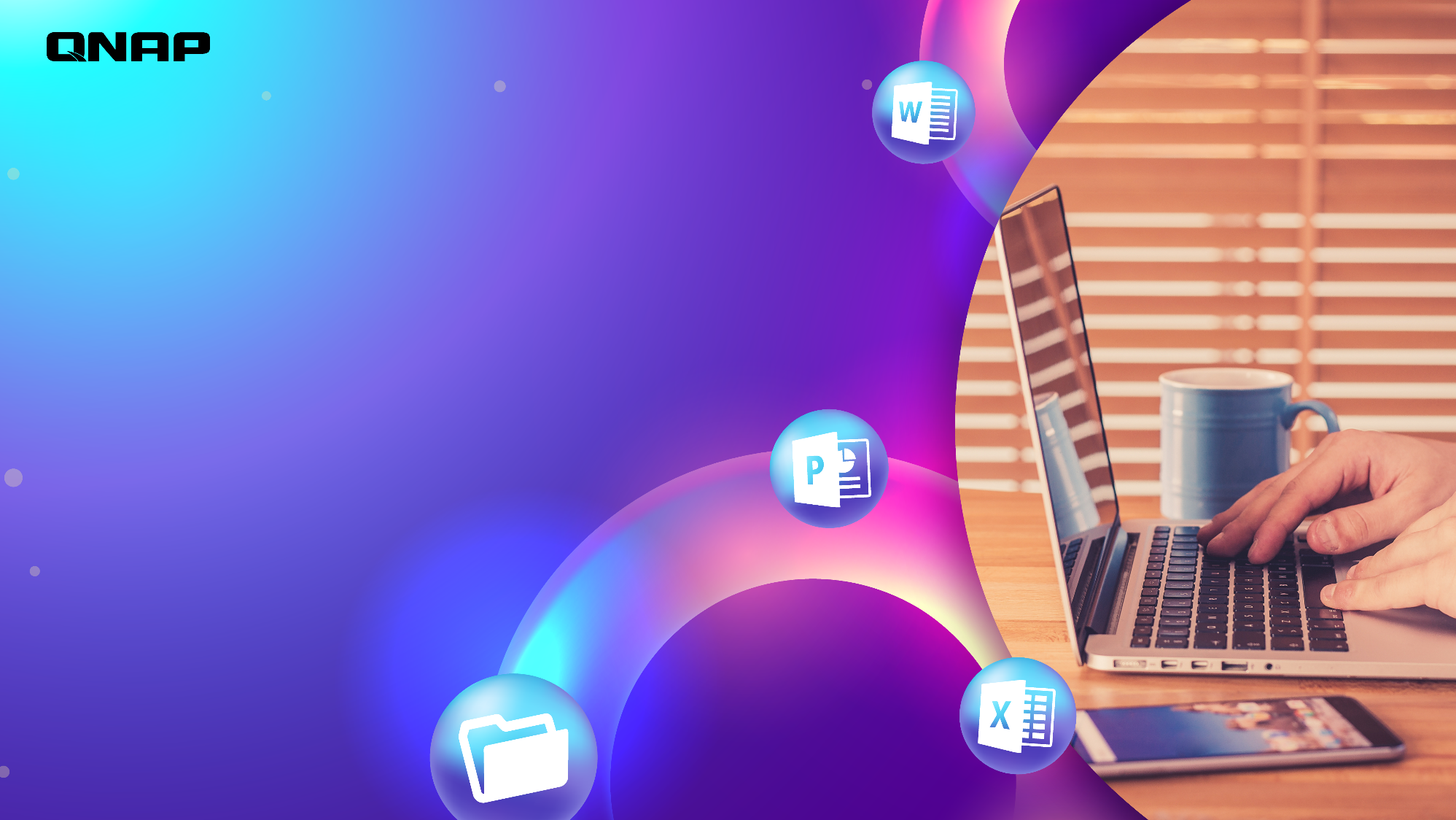 File Station is the best partner of your team!
Copyright © 2019 QNAP Systems, Inc. All rights reserved. QNAP® and other names of QNAP products are proprietary marks or registered trademarks of QNAP Systems, Inc. Other products and company names mentioned herein are trademarks of their respective holders.